Program Summary
January 2018
[Speaker Notes: Welcome. My name is _________, and I’m excited to be with you today to tell you more about Let’s Move Nashville. 

We know we have a problem with gridlock in Nashville, and it will only get worse. The Mayor’s transit plan is a bold, comprehensive transit system to address our immediate needs and plan for the challenges of our future. We can all agree that we have to get started.]
Nashville is growing rapidly
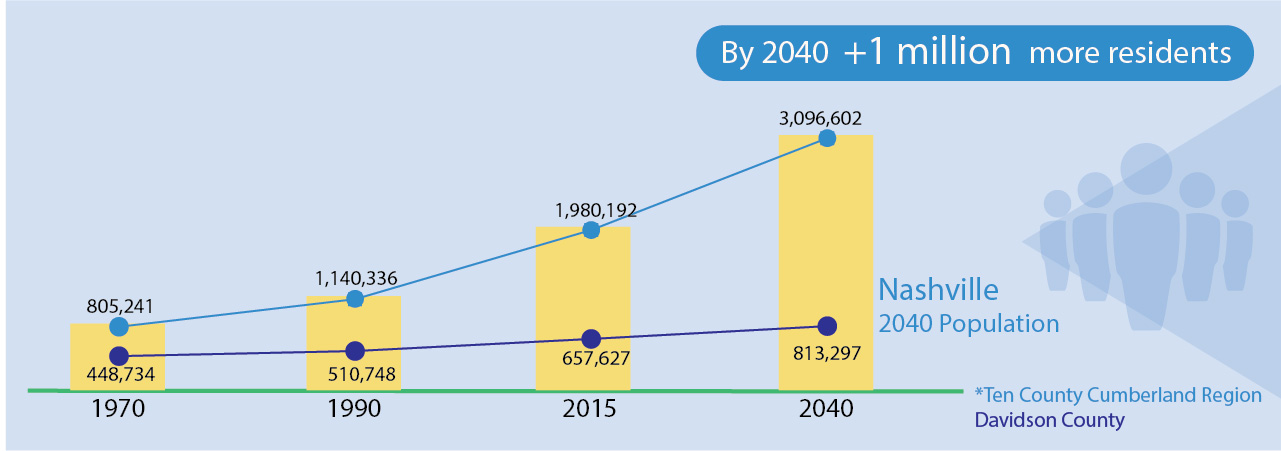 [Speaker Notes: Nashville is growing, and the Middle Tennessee region is expected to grow by 1 million more people in the next 25 years.
On average, 80 people move here every day.
We are the third fastest growing city in terms of job growth, and the 8th fastest in population growth. Jobs and opportunities are driving our growth, which is good news for Nashvillians.]
Increasing commute times
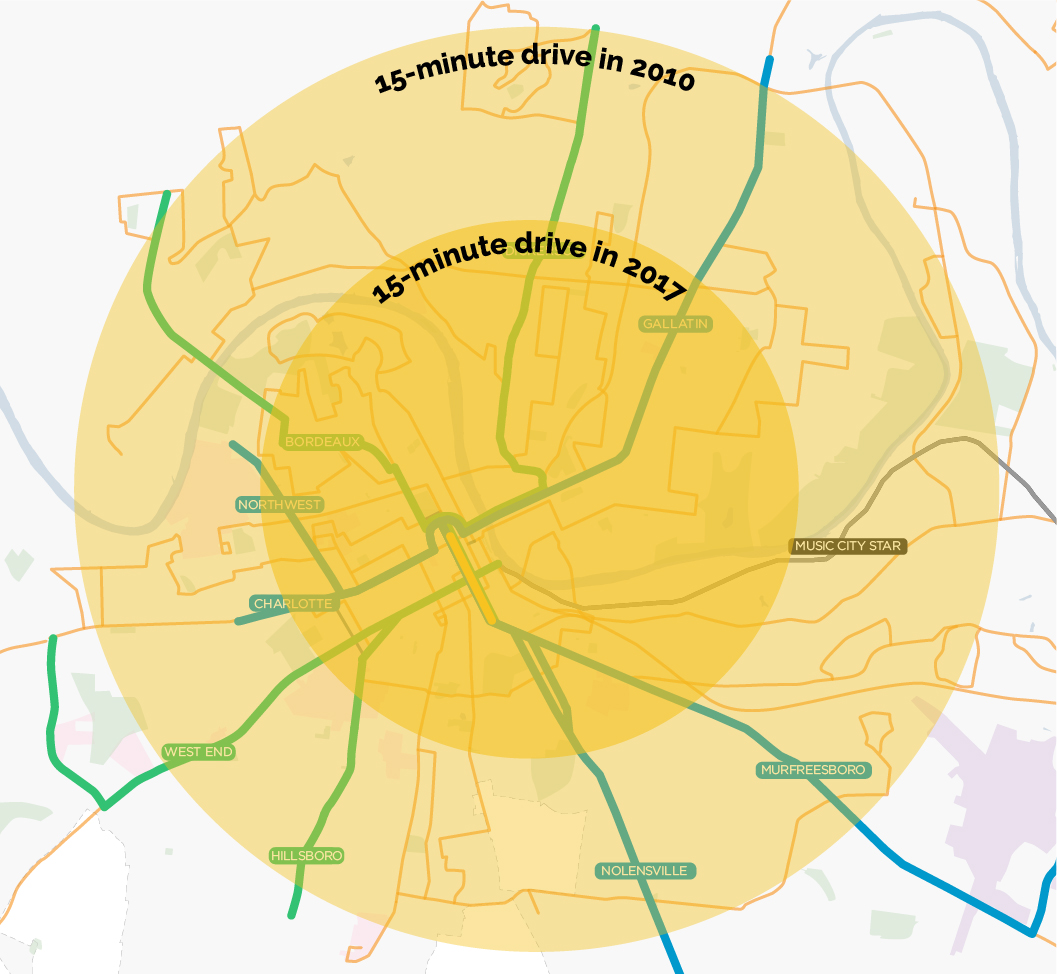 111,000 additional commuters have been added to our roads since 2010
[Speaker Notes: And with this growth has come congestion. Congestion is a major problem. We’ve all seen increasing commute times. 

Nashville used to be a “15-minute town.” What used to take 15 minutes in 2010 can take 30 minutes or more today. The average Nashvillian spends 34 hours in traffic annually. That is time away from our families or a barrier to increased earnings. A long commute time is one of the biggest predictors that a person won’t be able to climb up the economic ladder. 

As we continue to grow, it will only get worse, and it impacts our quality of life.
So where do we go from here?]
Roads alone won’t fix it
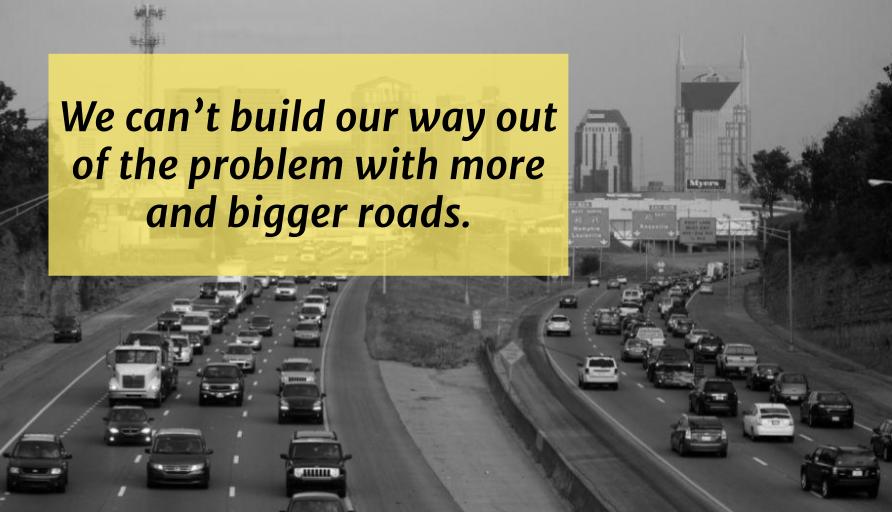 [Speaker Notes: But the truth is, we can’t build our way out of this problem with more roads. 

We’ve already invested in roads. We’re fourth per capita in dollars spent on our roads. TDOT will spend $2.2 billion in 2018. 

Every body knows that when a new lane or a new route opens, it quickly fills up with cars. In fact, new highway lanes only improve congestion for 3-5 years.]
On infrastructure, we’re behind
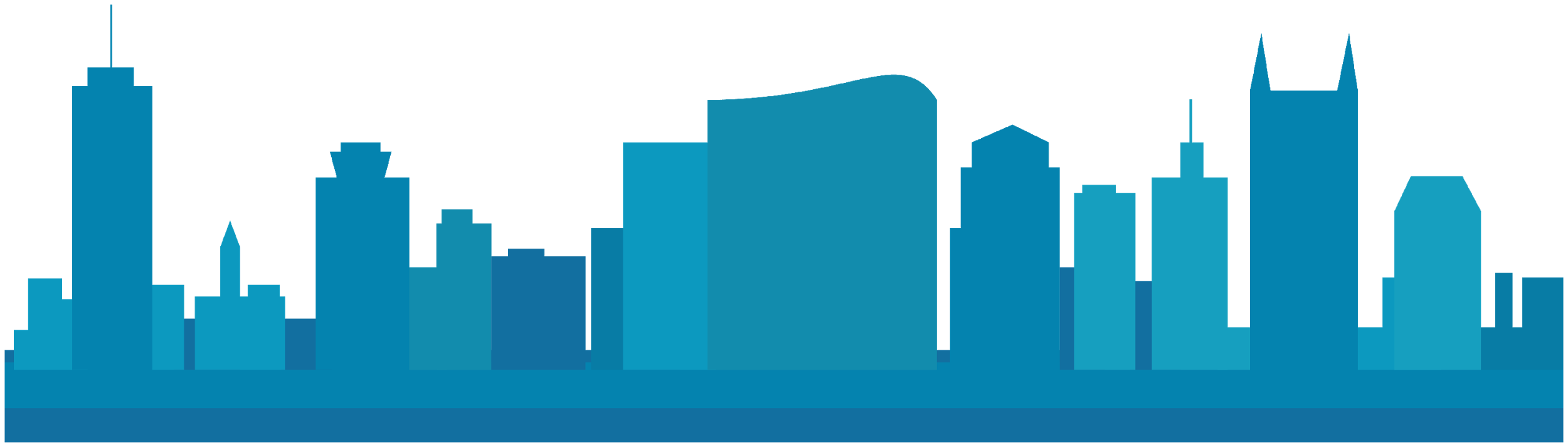 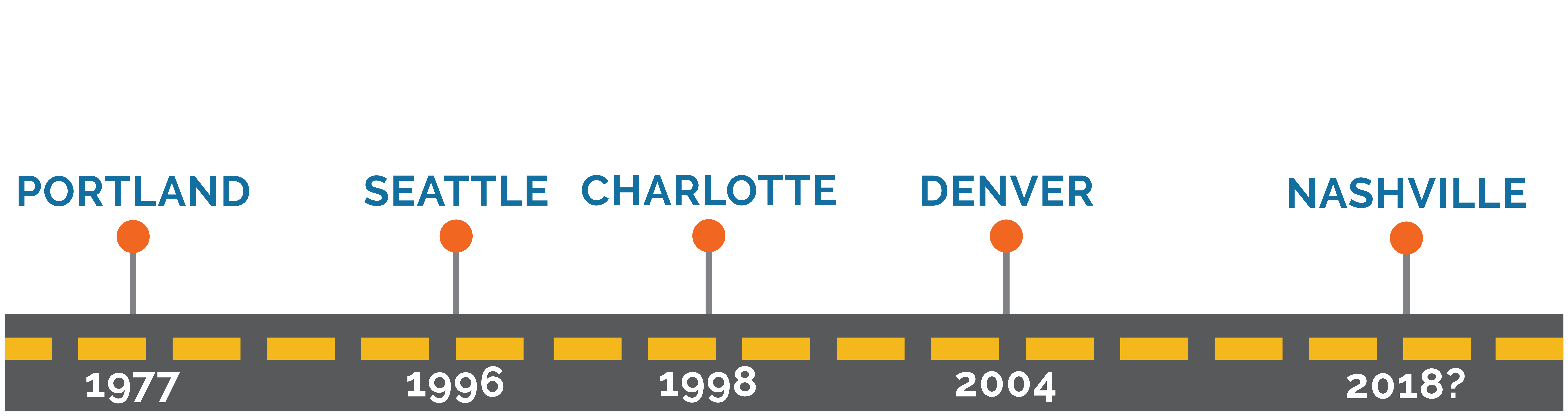 ?
[Speaker Notes: In large metropolitan areas, transit infrastructure is basic infrastructure. It is as important to health of our city as roads, electricity, and water infrastructure. 
We are one of the last cities of our size without dedicated funding for transportation. 

All of our peer cities are doubling on transit investments. 


Notes:
Portland – In 1969, the OR state legislature allowed regional transit districts to raise revenue for transit via the payroll tax; In 1975, a Governor appointed taskforce approved the Interim Transportation Plan, replacing plans for highways with transit corridors. In 1977,  a coalition of state leaders (Mayor, Governor, head of state leg transportation committee) re-allocated funding for a Mt. Hood Freeway to the Banfield Light Rail project, the first line of the eventual MAX LRT system (now 5 lines with 97 stations). 
Seattle – The rapid transit plan (47-mile, 30-station rail rapid transit system with four lines running out of downtown) for the metropolitan Seattle area was published in 1970 and added to the ballot. Voters approved Sound Move in 1996.
Charlotte – In 1998, the residents voted by a margin of 58 percent to 42 percent to enact a half-cent sales tax dedicated to funding public transit initiatives.
Denver – The Regional Transportation District was organized in 1969, but the plan was created in 1972. The plan included 98 miles of personal rapid transit (PRT) system and extensive bus services throughout the area. Voters approved Fastracks in 2004.]
We need a solution that moves more people
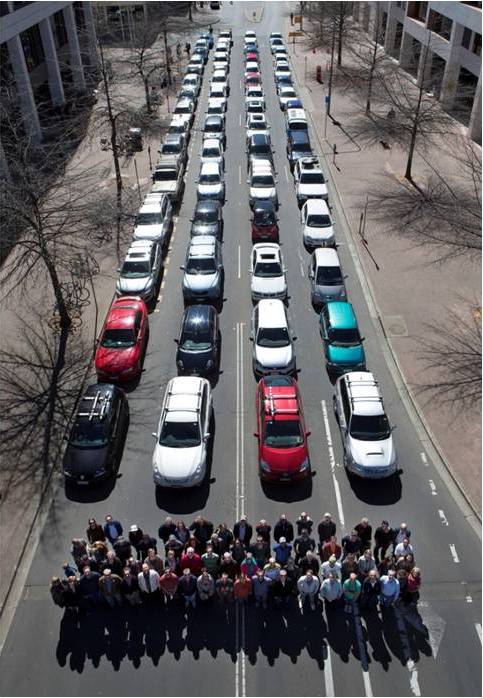 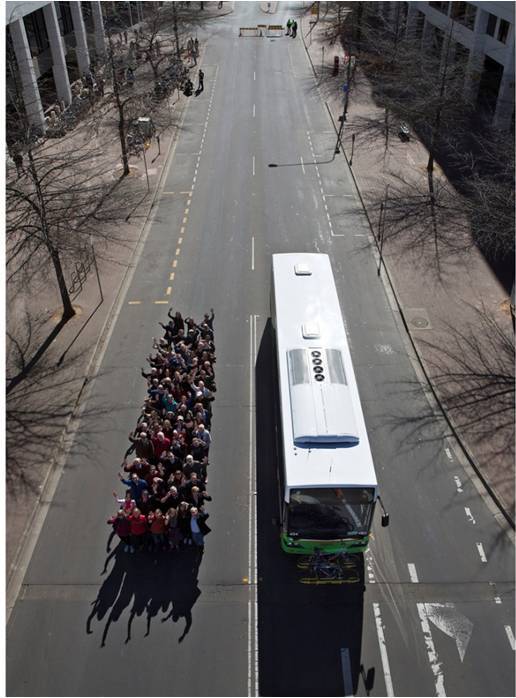 [Speaker Notes: Why mass transit? Because it moves people more efficiently.

More roads won’t solve the problem.

Autonomous vehicles won’t solve the problem.

One person, one car will not solve the problem. 

We need more high-capacity options to move people around. A light-rail train can move 16,000 people per hour in each direction. A vehicle lane moves 1,600. It’s not even close.]
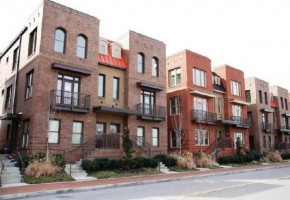 66% of homebuyers likely looking for TOD, walkable neighborhoods
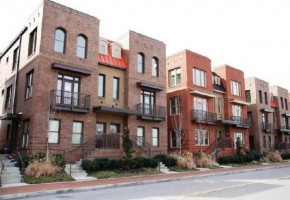 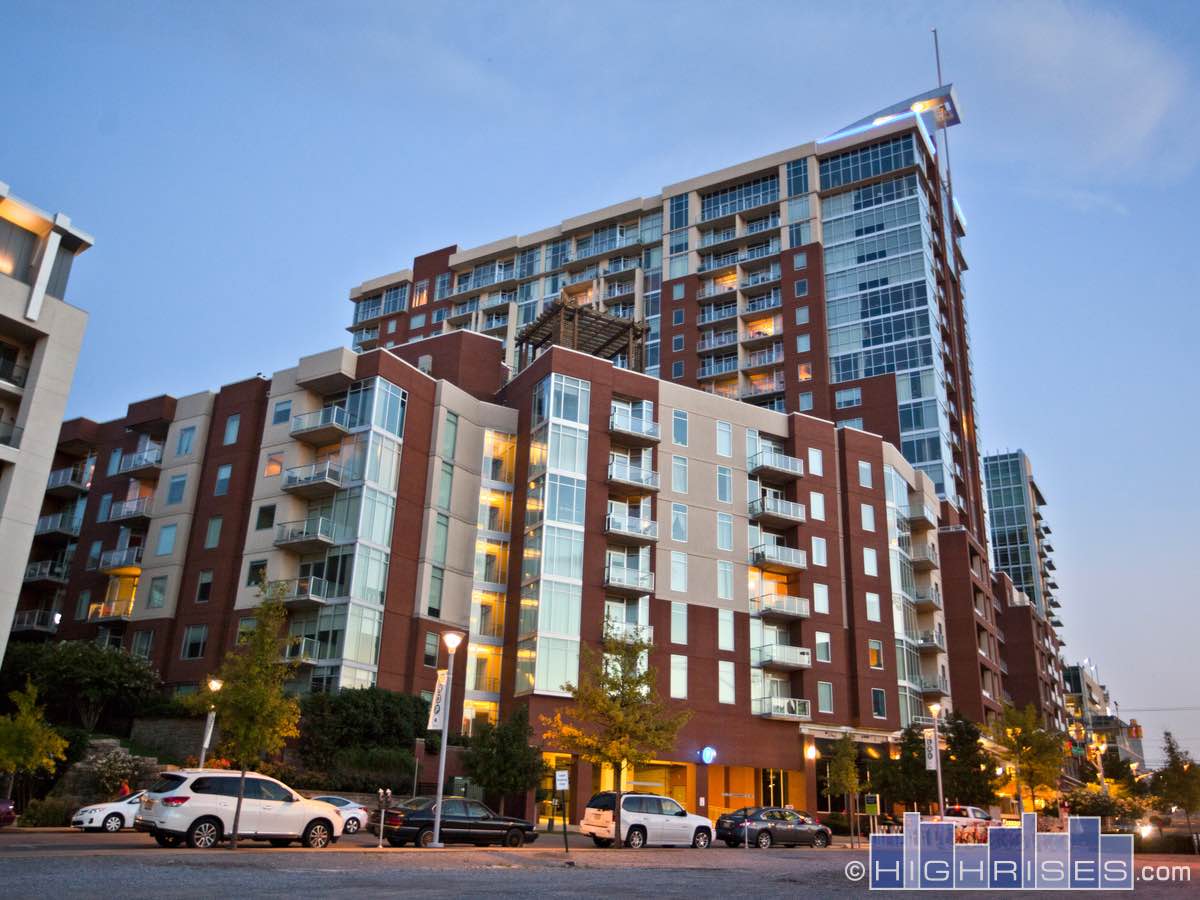 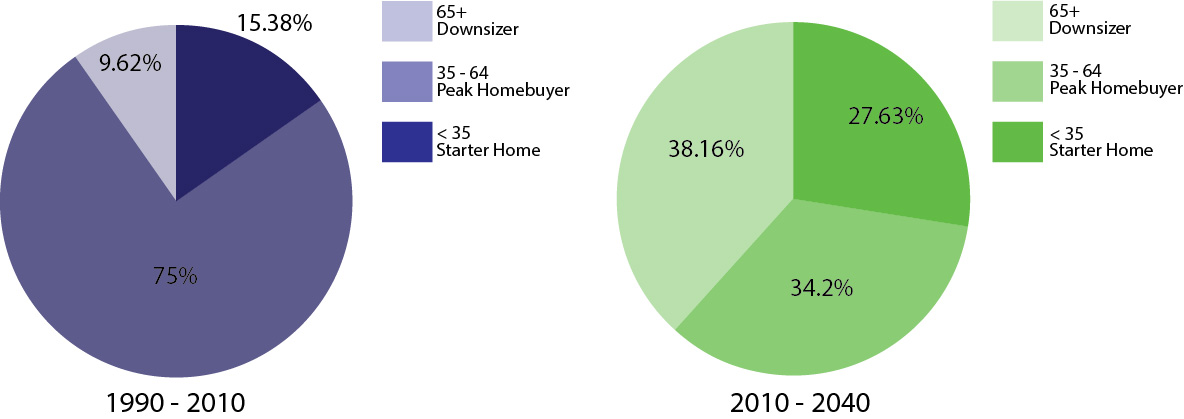 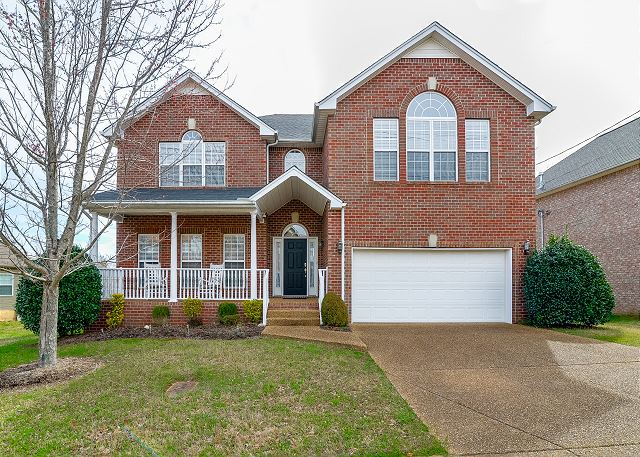 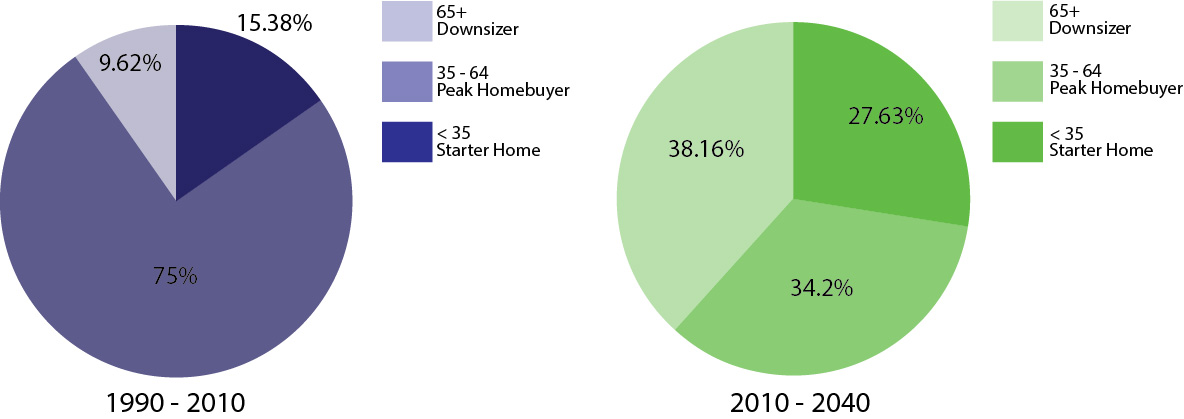 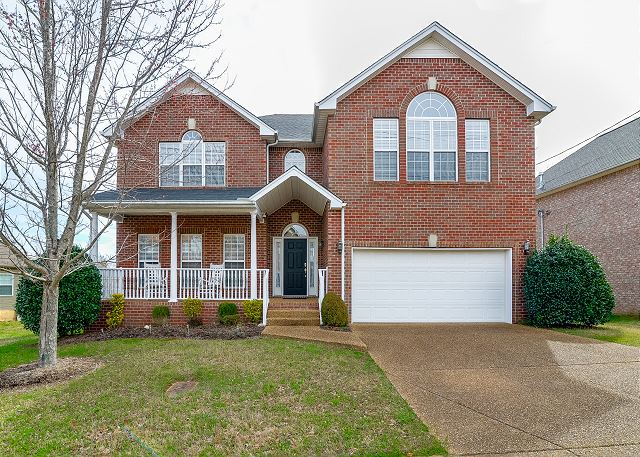 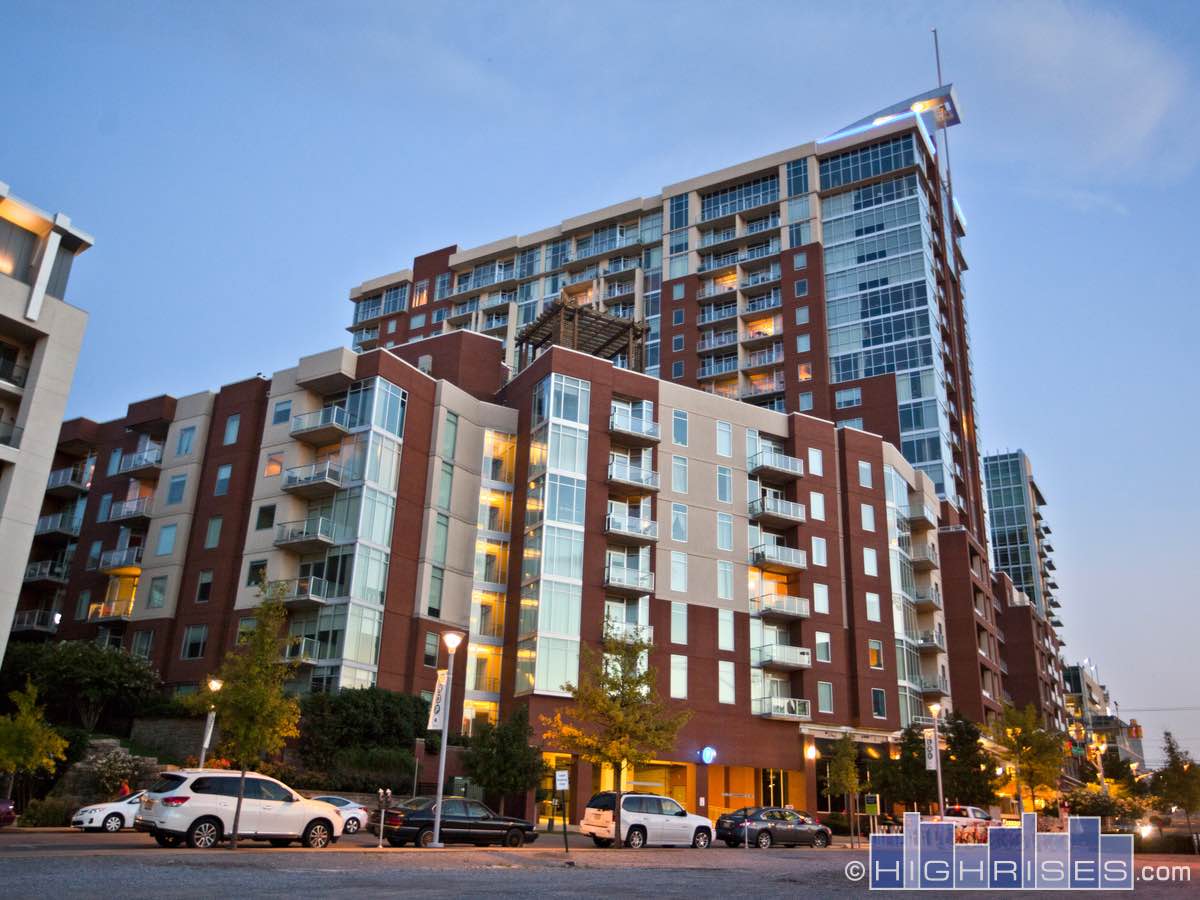 66% of homebuyers
[Speaker Notes: And our households are changing just as fast as the population is growing.

This isn’t just a shift for housing; it’s the basis for a different kind of city. More people living more compactly opens the door to a more walkable, transit-oriented city, where you don’t need a car for literally every trip. 

Our needs as a city are changing, and offering more transportation options will mean we can meet those needs. In many ways, we are working to meet the demand for more transportation options, not changing behavior.]
Nashville spoke, we listened
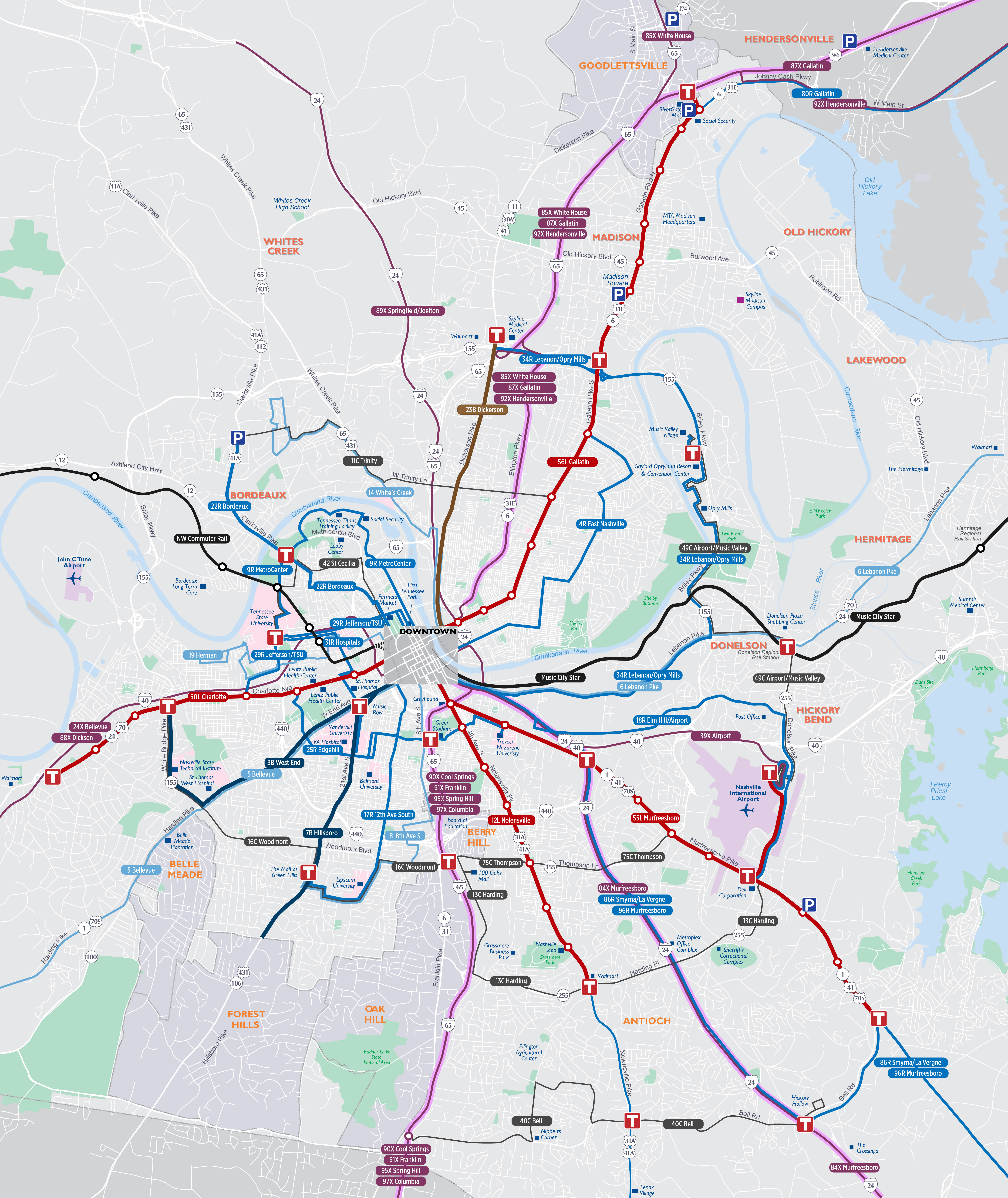 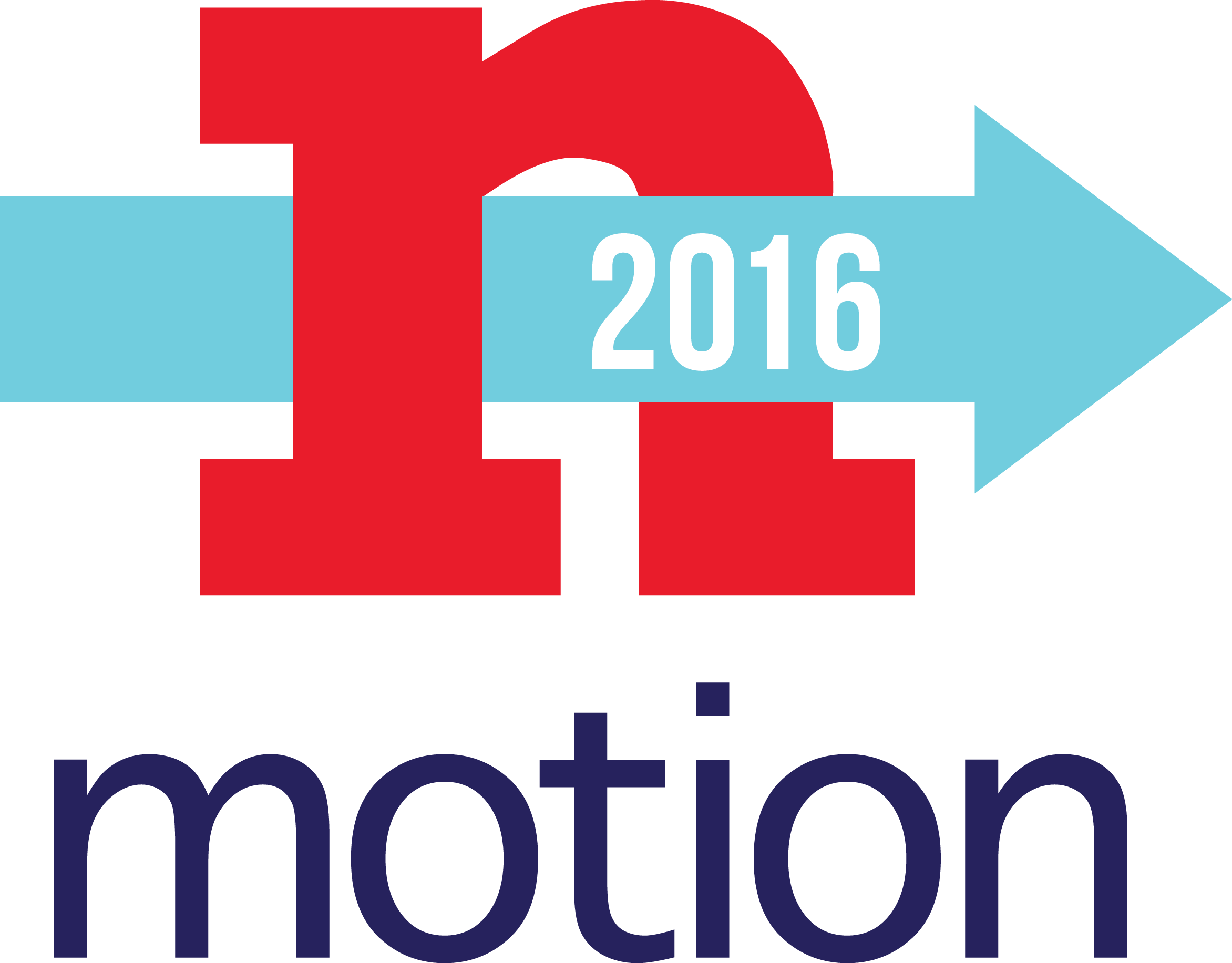 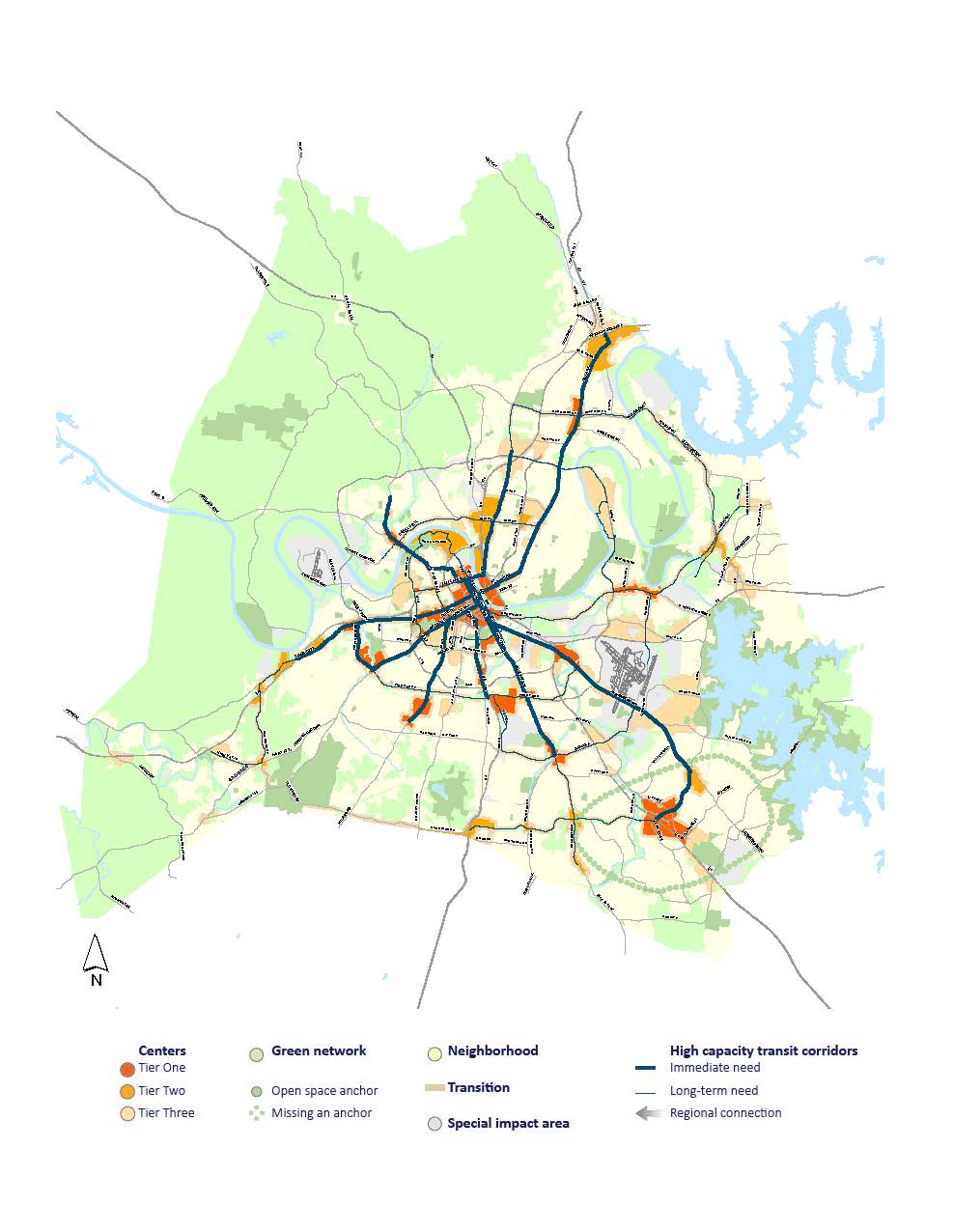 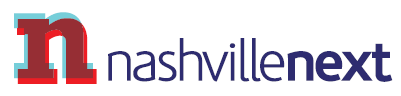 [Speaker Notes: This plan has been a long time coming. 

More than 20,000 Nashvillians weighed in during neighborhood meetings. Overwhelmingly, Nashvillians said they want to preserve our neighborhoods, concentrate growth downtown and along transit corridors and they want to go big and bold on all modes, specifically they wanted light rail and commuter rail. 
This transit plan is also part of the MTA/RTA’s regional plan (nMotion). Let’s Move Nashville has been right-sized for Davidson County, but we are in frequent conversations with regional leaders about extending it into their counties. 

But focusing our initial investment on multiple routes in Nashville’s urban core, which is where our job and population density is the highest and is also where more residents have a preference for taking trasnit, means it will be successful immediately.]
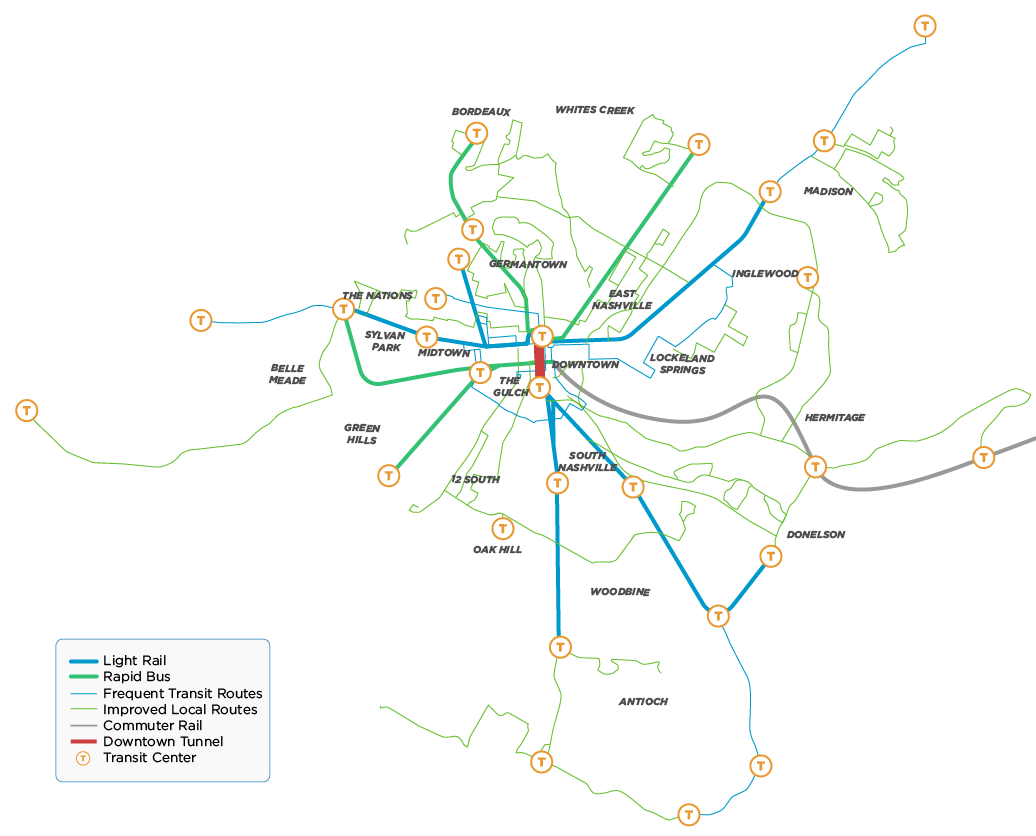 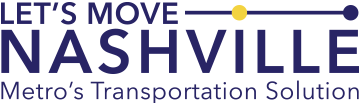 [Speaker Notes: We need transportation options so that more people doesn’t mean more gridlock. 

Mayor Barry has proposed Let’s Move Nashville, a bold, comprehensive transit system that will address our immediate needs and invest in our future.
Access to opportunities: It is important to remember that transportation is a means to an end. Transportation helps us access opportunities (jobs and school), to see the doctor, and to spend time with our family and friends. 
It also means those transportation options will be more affordable and more reliable. 
It will allow us to concentrate our growth around transit corridors, creating more walkable neighborhoods, while also preserving our neighborhoods and rural open space. 
Finally, this plan will create a dedicated funding source for transportation. A revenue source that won’t (ever) eat into our general fund or dollars for schools or the police department.]
Let’s Move Nashville: What do we get?
More buses, more often
Light rail
More sidewalks
Safer intersections
Neighborhood transit centers
Downtown tunnel
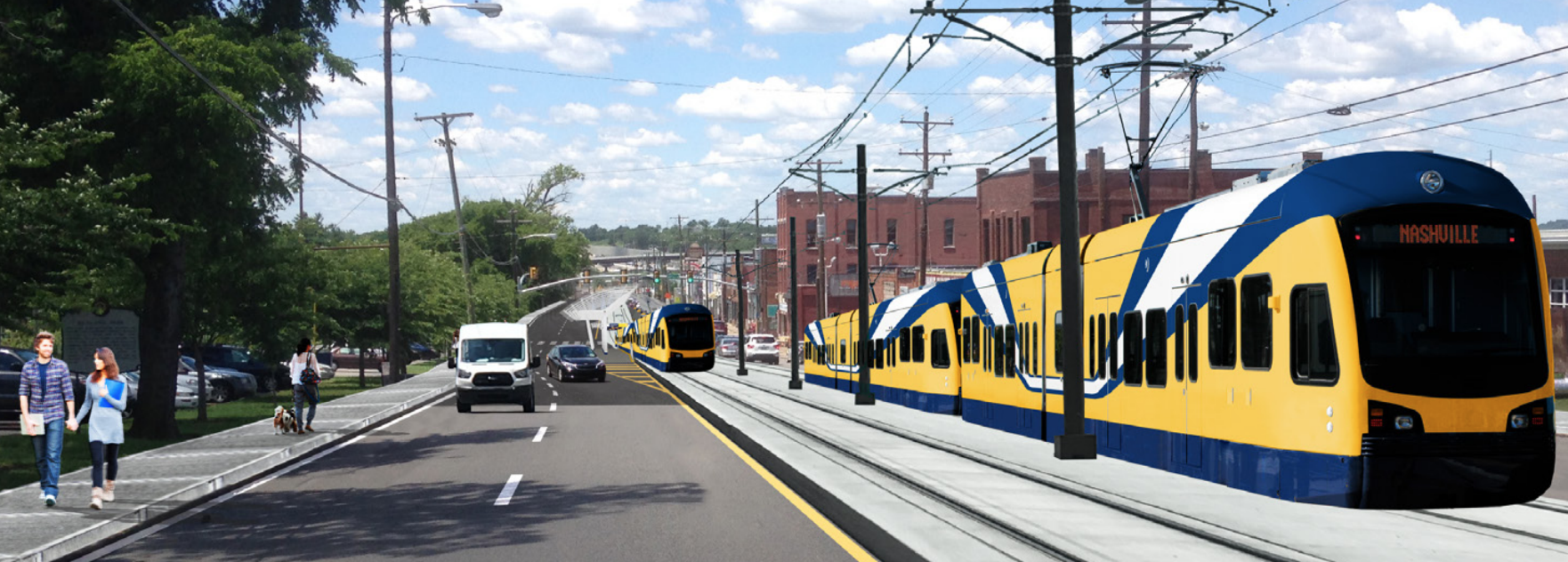 [Speaker Notes: The plan includes diverse transportation investments, including better bus, light rail, more sidewalks, transit shelters AND a downtown tunnel.

5 light rail routes on 28 miles of track, 4 rapid bus routes, a 50% increase in the bus fleet, 41% increase in service hours and 19 neighborhood transit centers where people can make connections with buses and trains. It also includes investments in sidewalks, safer crossings and intersections, and bike lanes to make it safer and more comfortable to get around. Sidewalks are critical for a successful transit-oriented walkable community. 

There is no silver bullet to our transportation woes. We must invest in all modes, which is what this plan does.]
More Buses: to more places, more often
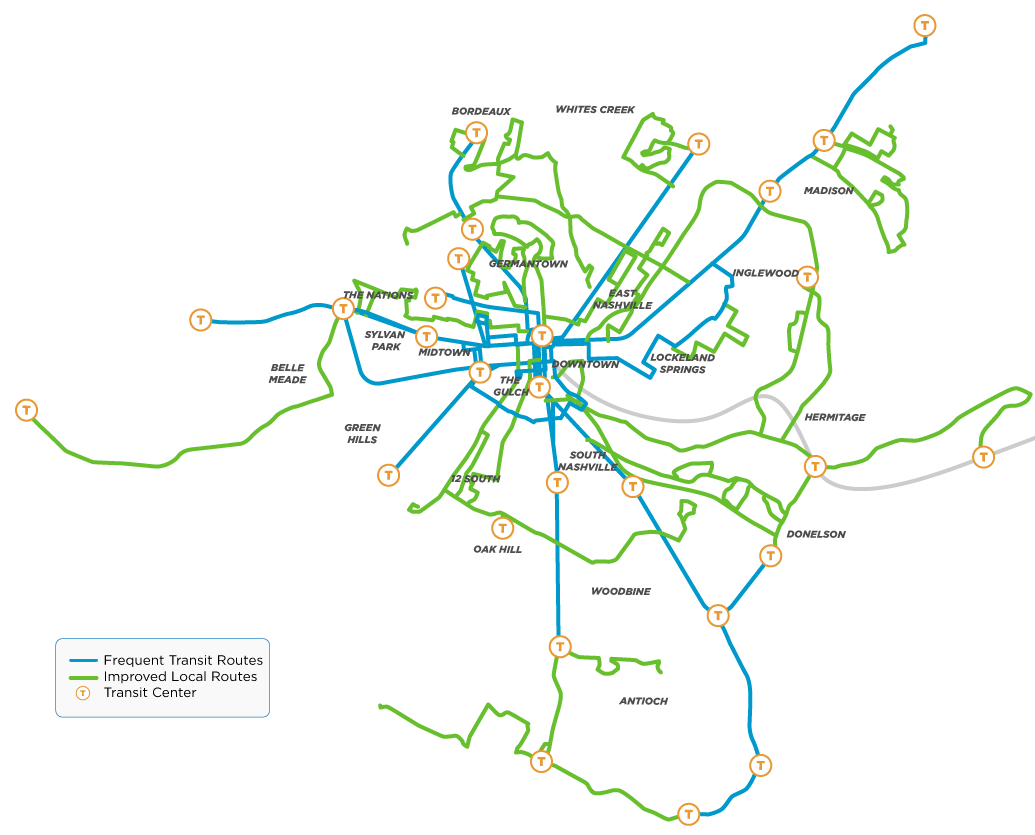 50%
increase in bus fleet
41% 
increase in service hours
[Speaker Notes: What’s up first? More buses, to more people more often. 

The bus system is the backbone to any transit system. 

One of the first steps in this all-of-the-above plan is a frequent and reliable local bus network, with shorter waits between buses, longer service hours, routes that connect more neighborhoods with each other, and a new fleet of electric buses. A real, world-class bus network. 

I can’t emphasize how important the bus plan is – buses are the workhorses of any transit system, and they are at the heart of the Let’s Move Nashville plan.]
Early Deliverables (2018-2023)
More Buses, More Often
More Access to Transit
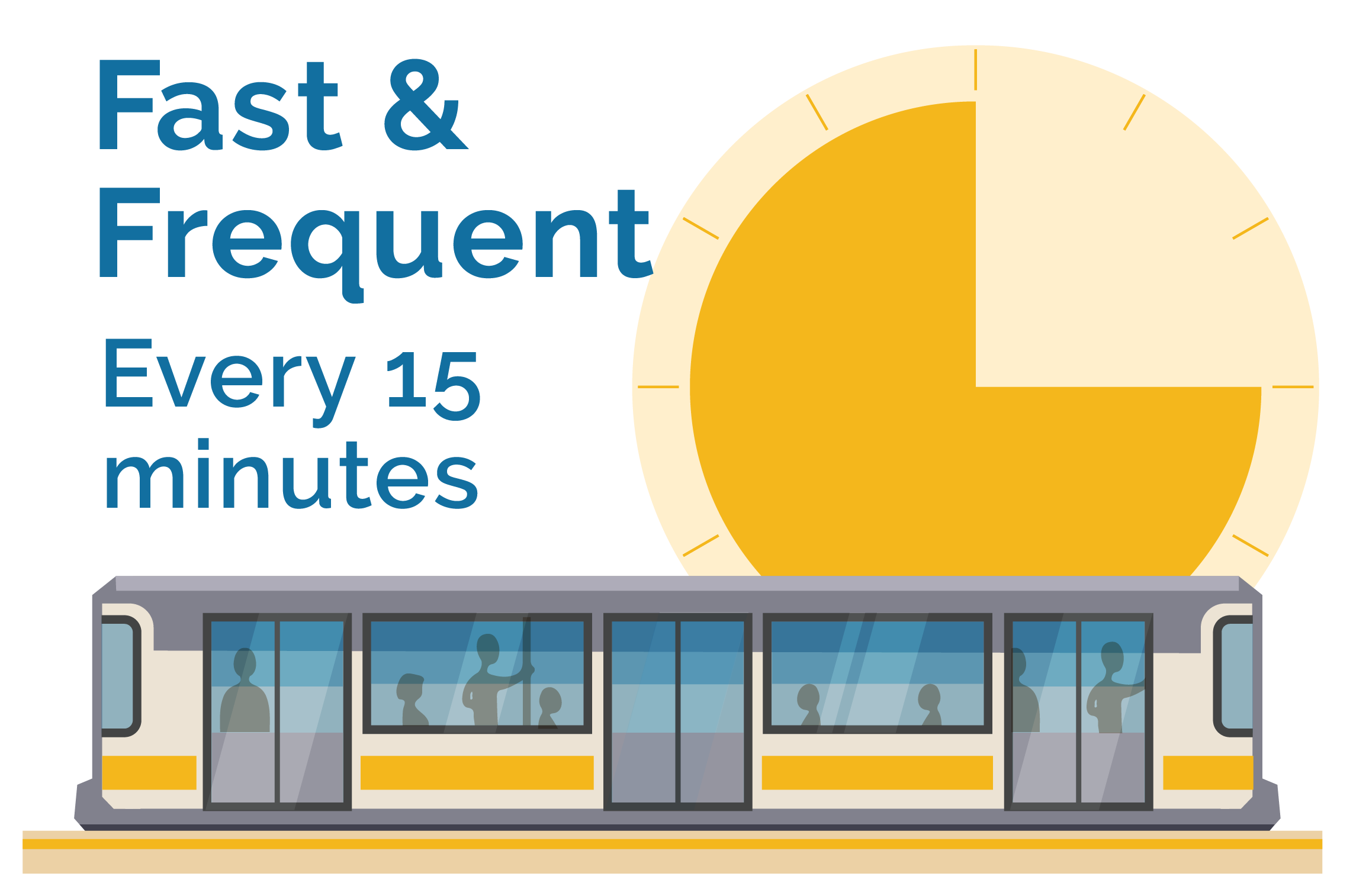 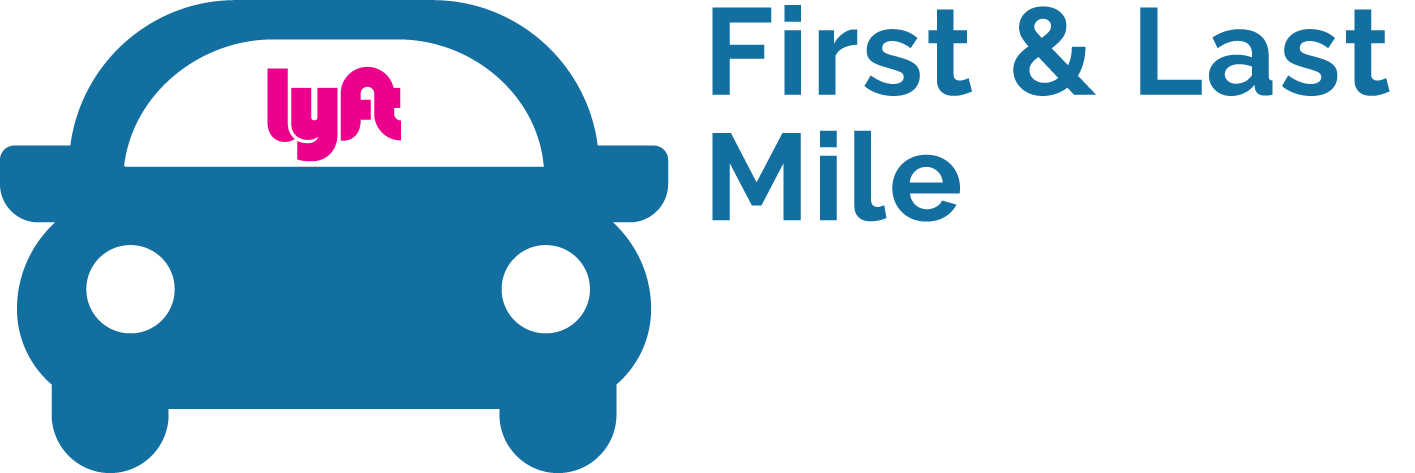 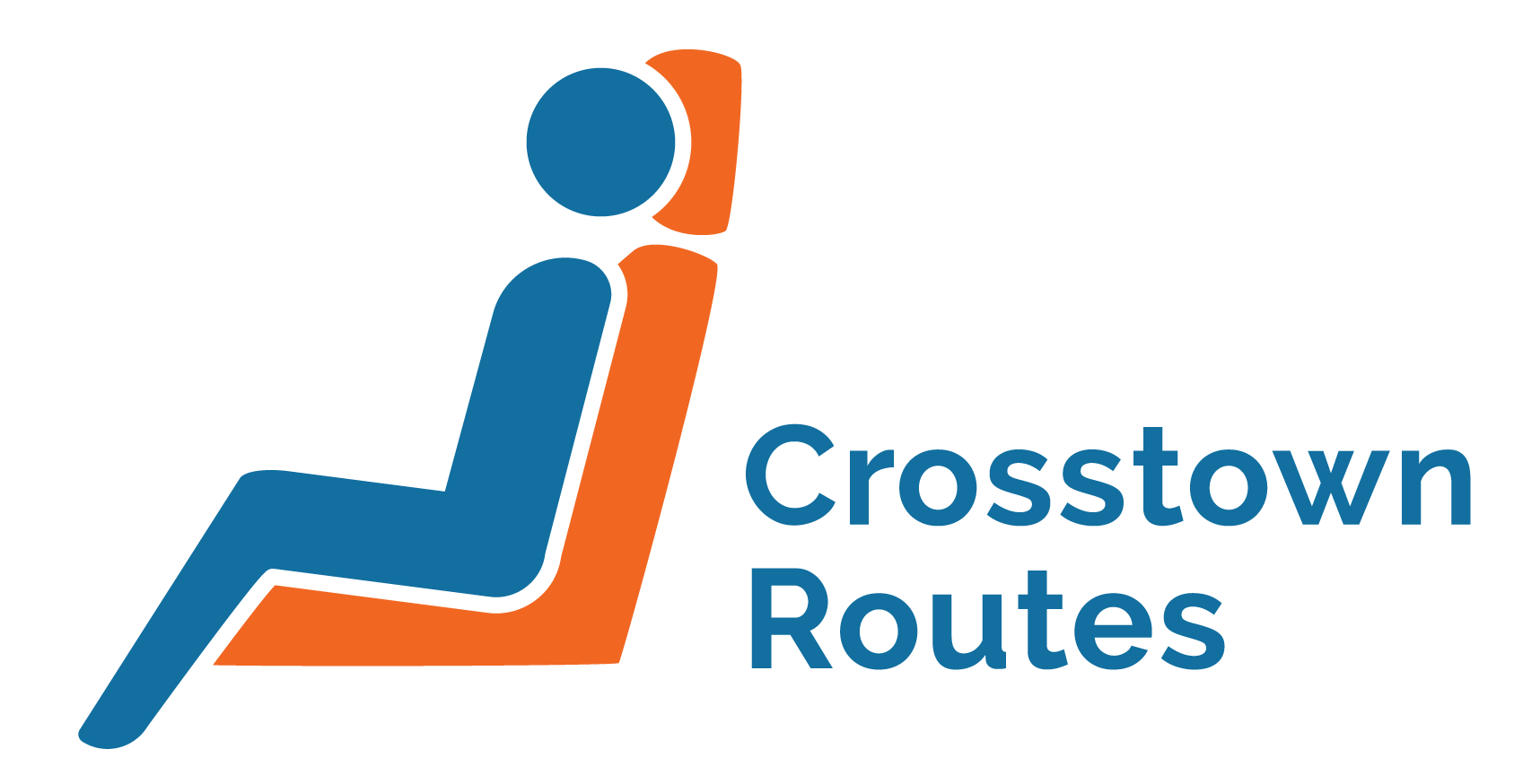 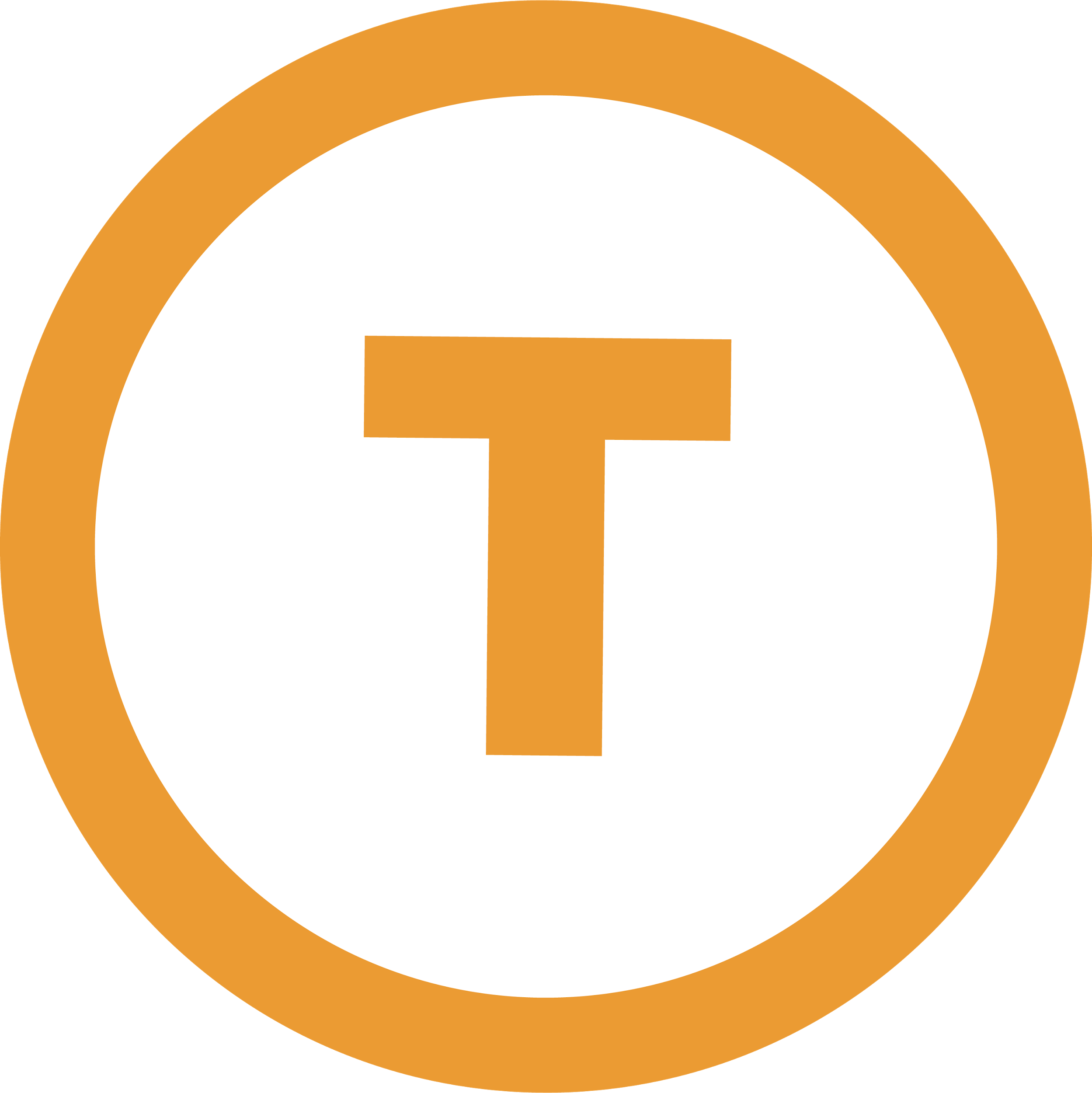 Transit Centers
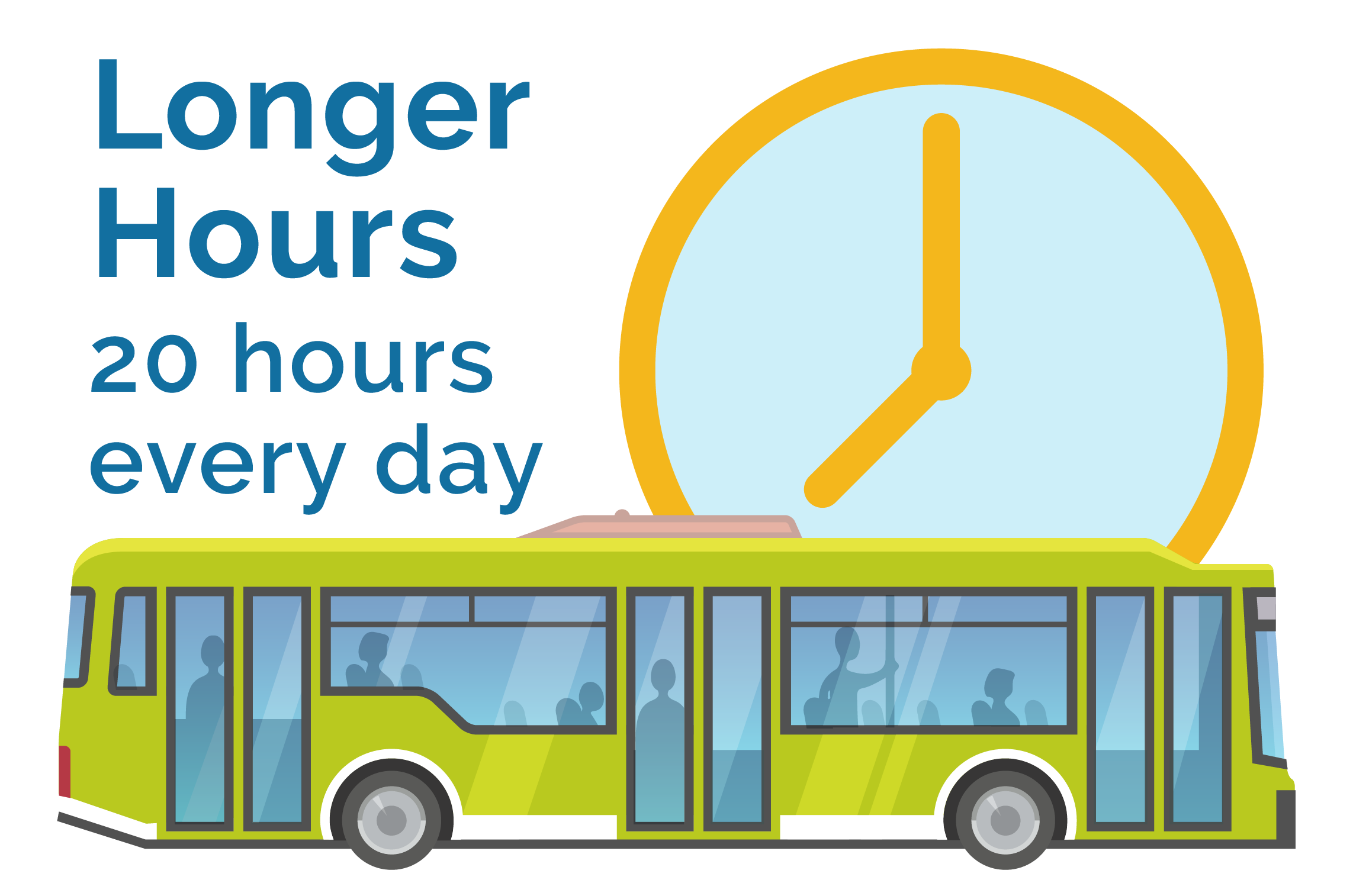 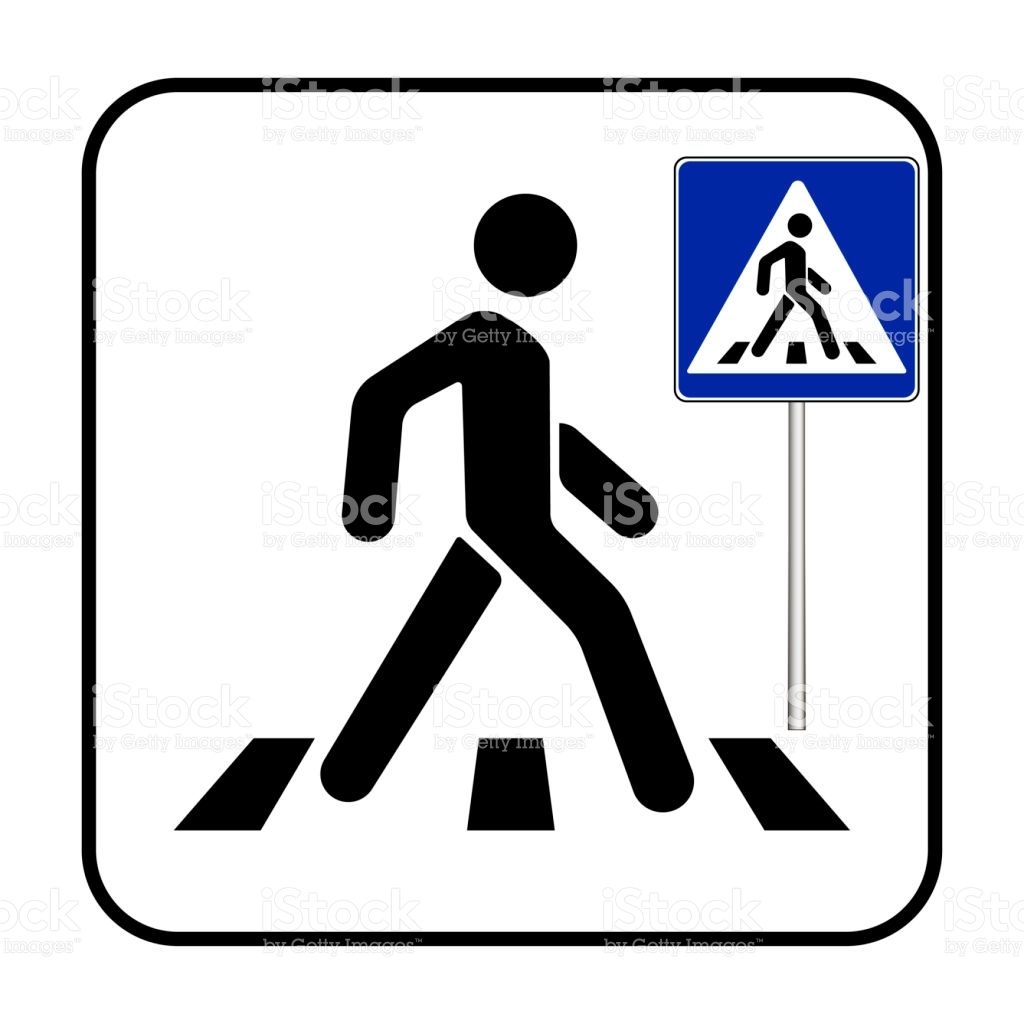 More sidewalks, safer intersections
[Speaker Notes: A frequent transit network is one of the highest drivers of ridership. It means more frequent service, every 15 minutes, and longer hours, from 5:15 a.m. to 1:15 a.m.

With longer hours and buses every 15 minutes, you can keep your own schedule, making transit more reliable, a full-time alternative to driving.

First- and last-mile service will allow you to take a ride share from a transit stop to your front door — taking advantage of new technologies to make transit even more convenient!]
Safe, convenient connections
Neighborhood transit centers will provide safe, convenient connections, as well as comfort and amenities.
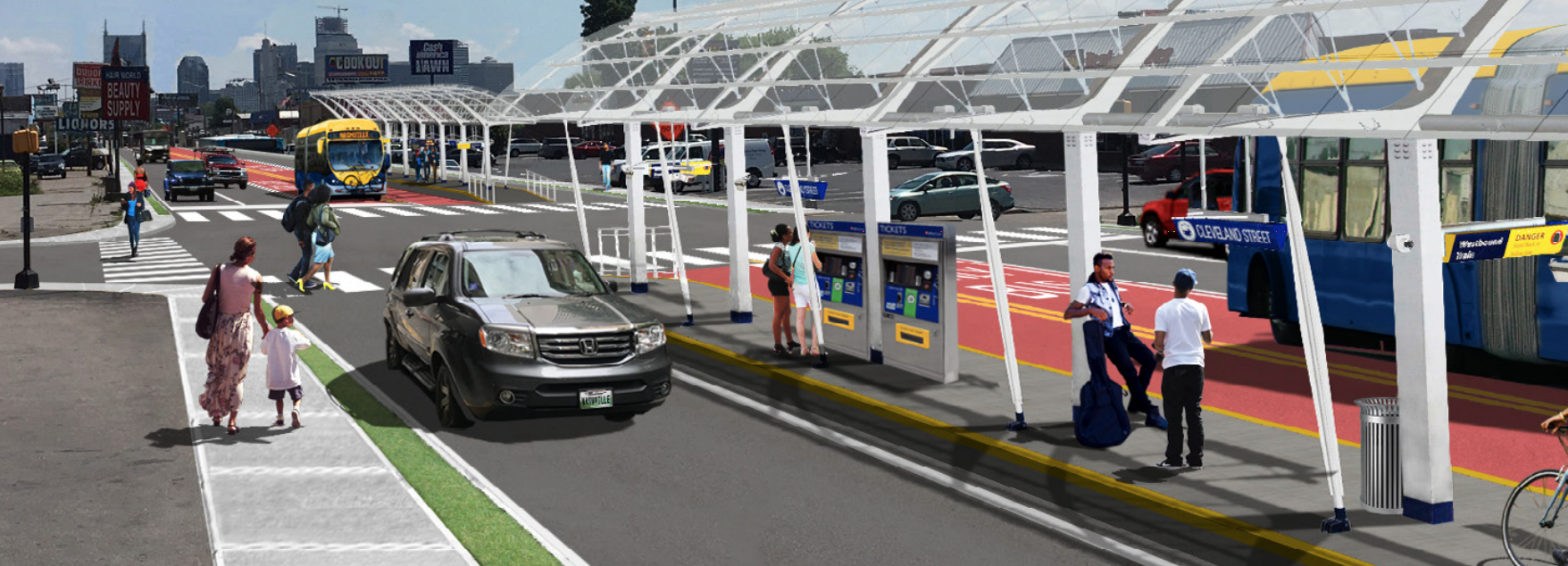 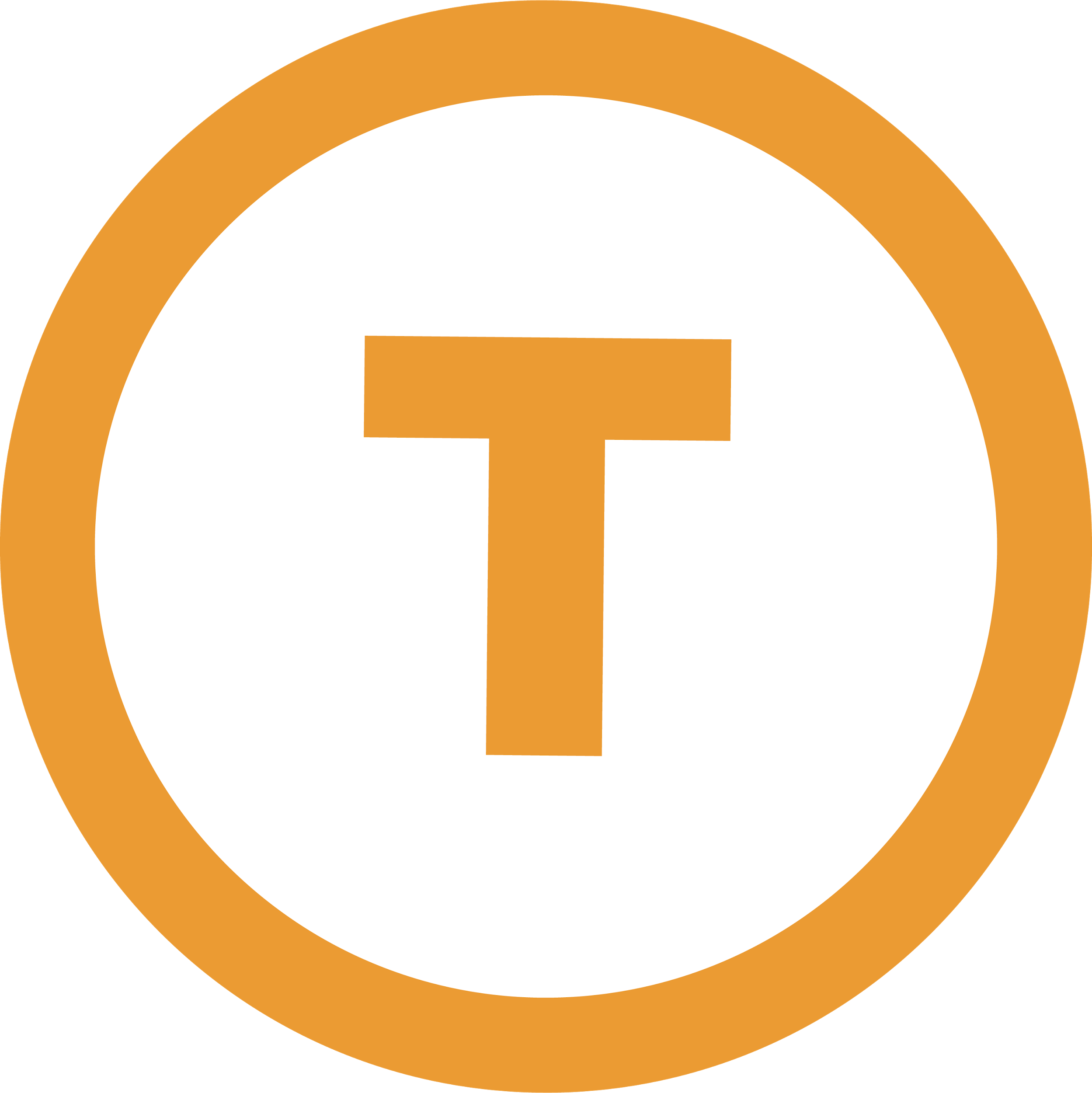 [Speaker Notes: Getting around the city will also be made more convenient through the planned transit centers.

What’s a transit center?

It’s a spot where you can wait for the train without getting wet, where you can park and ride, or buy a cup of coffee.]
High Capacity Corridors: Fast, reliable service
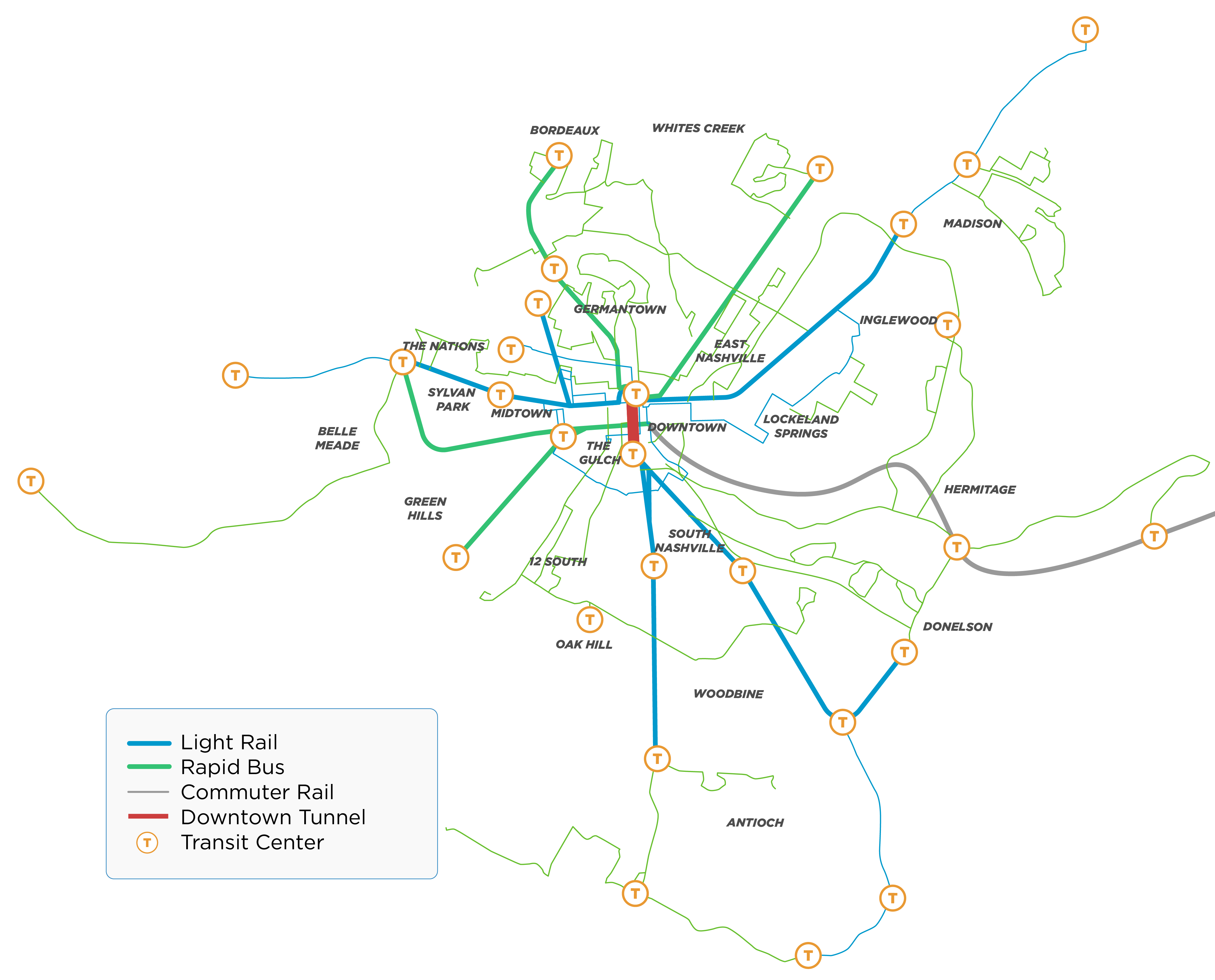 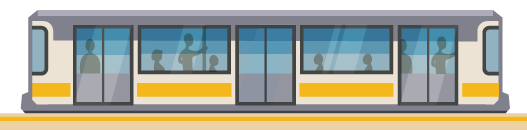 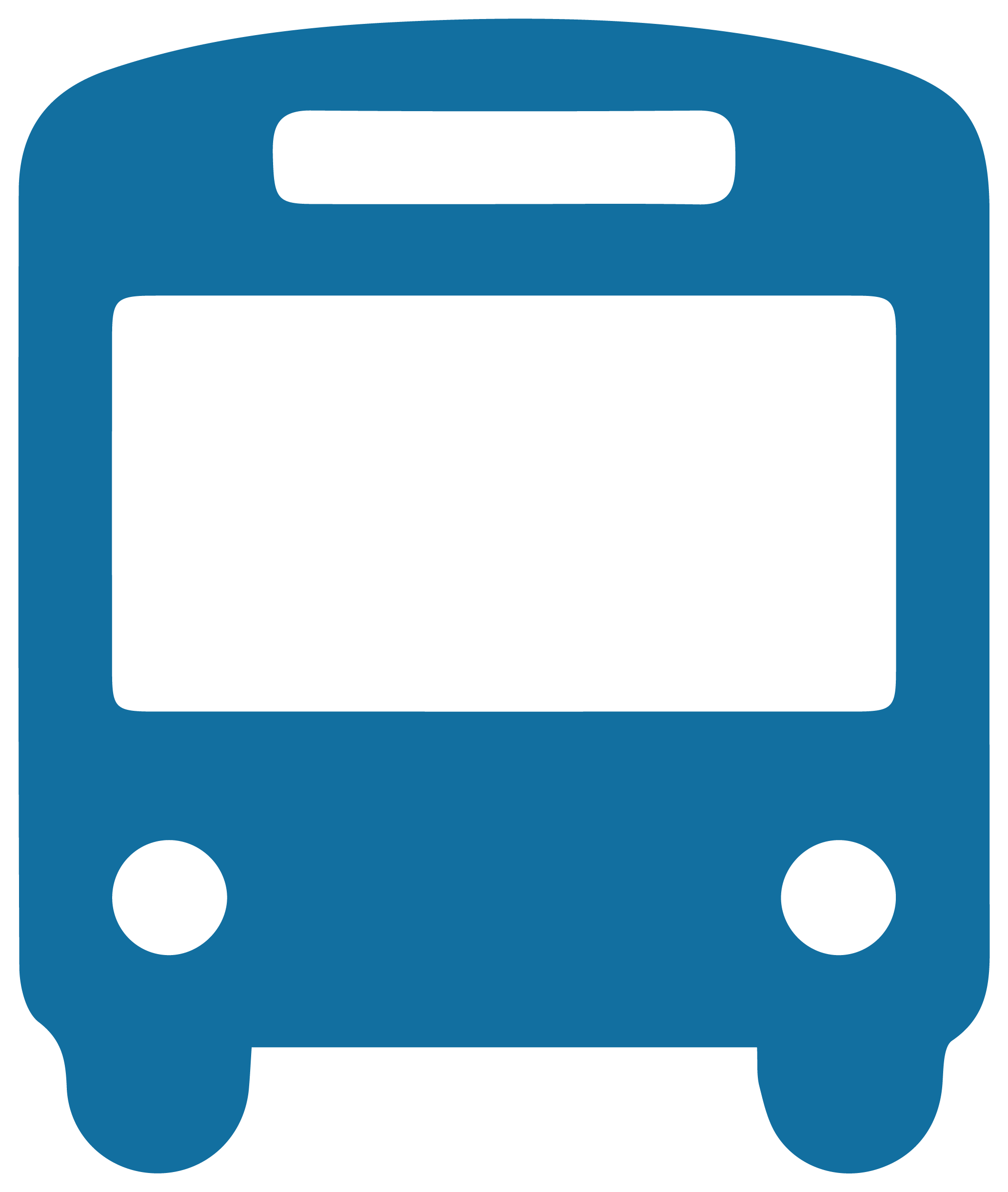 Light Rail
Rapid Bus
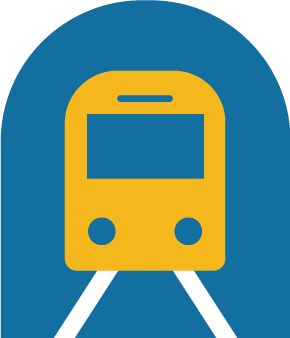 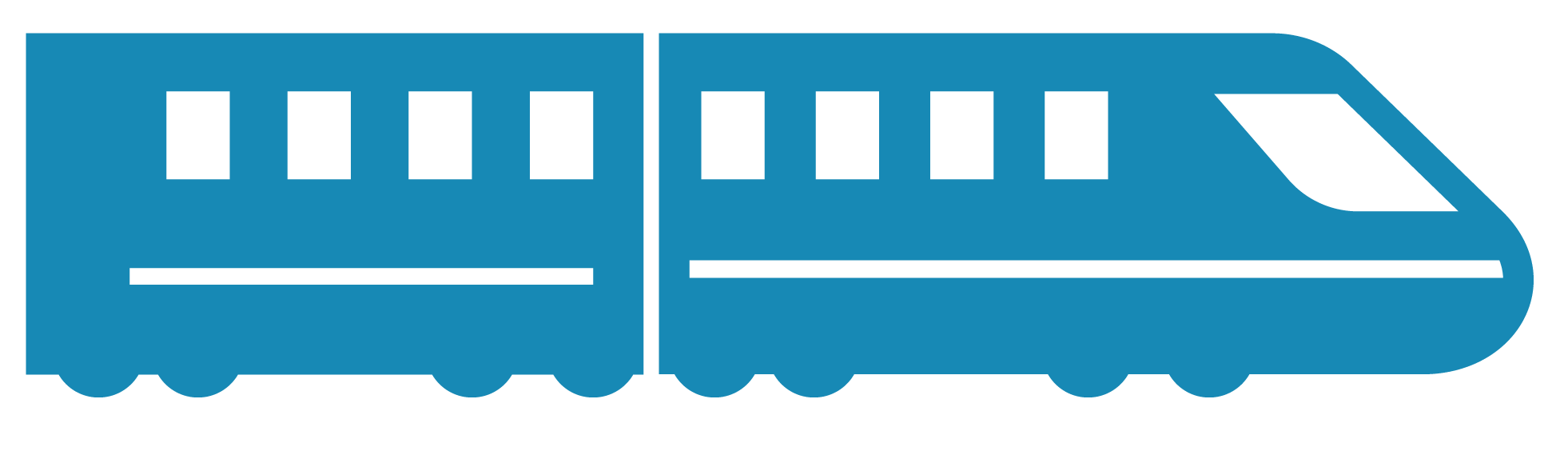 Music City Star
Tunnel
[Speaker Notes: In addition to an improved backbone of bus service, 4 Rapid Bus routes and 5 light rail lines will create fast service along our busiest corridors. 

A downtown tunnel will connect buses and light rail to downtown. The tunnel preserves the walkability and enjoyment of our downtown attractions for visitors and locals alike. 

Improvements to the Music City Star will include more frequent service and faster travel times.]
Easier to move around the city
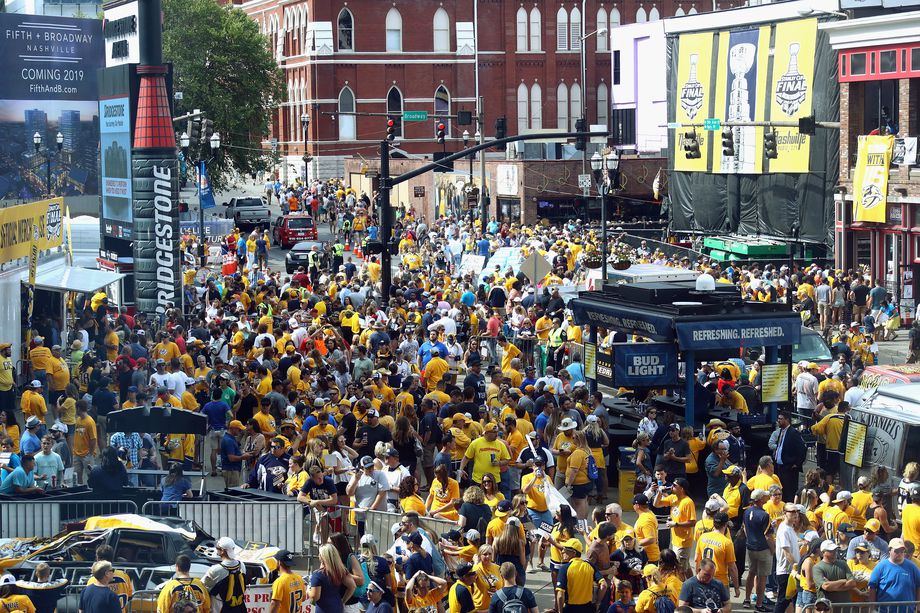 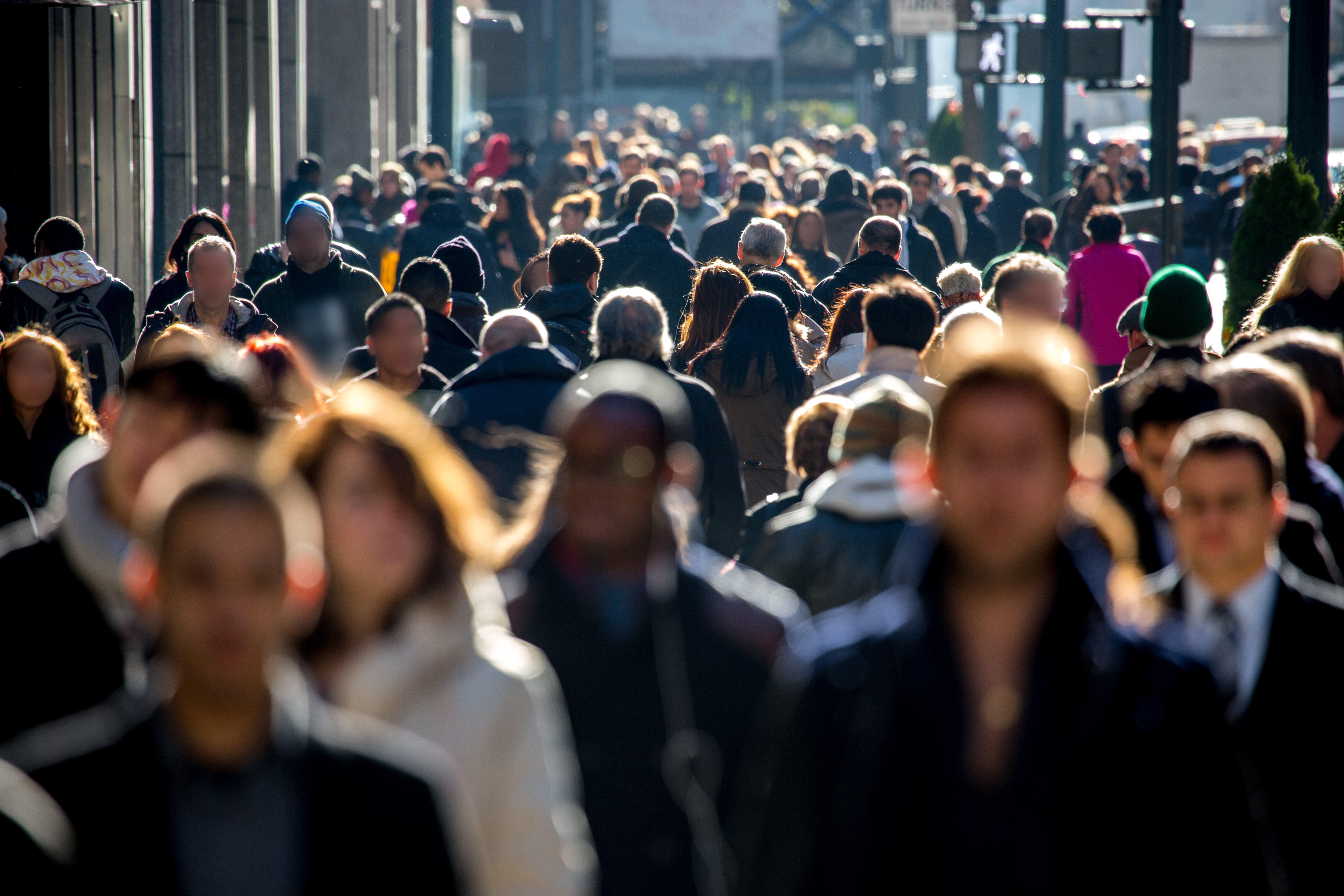 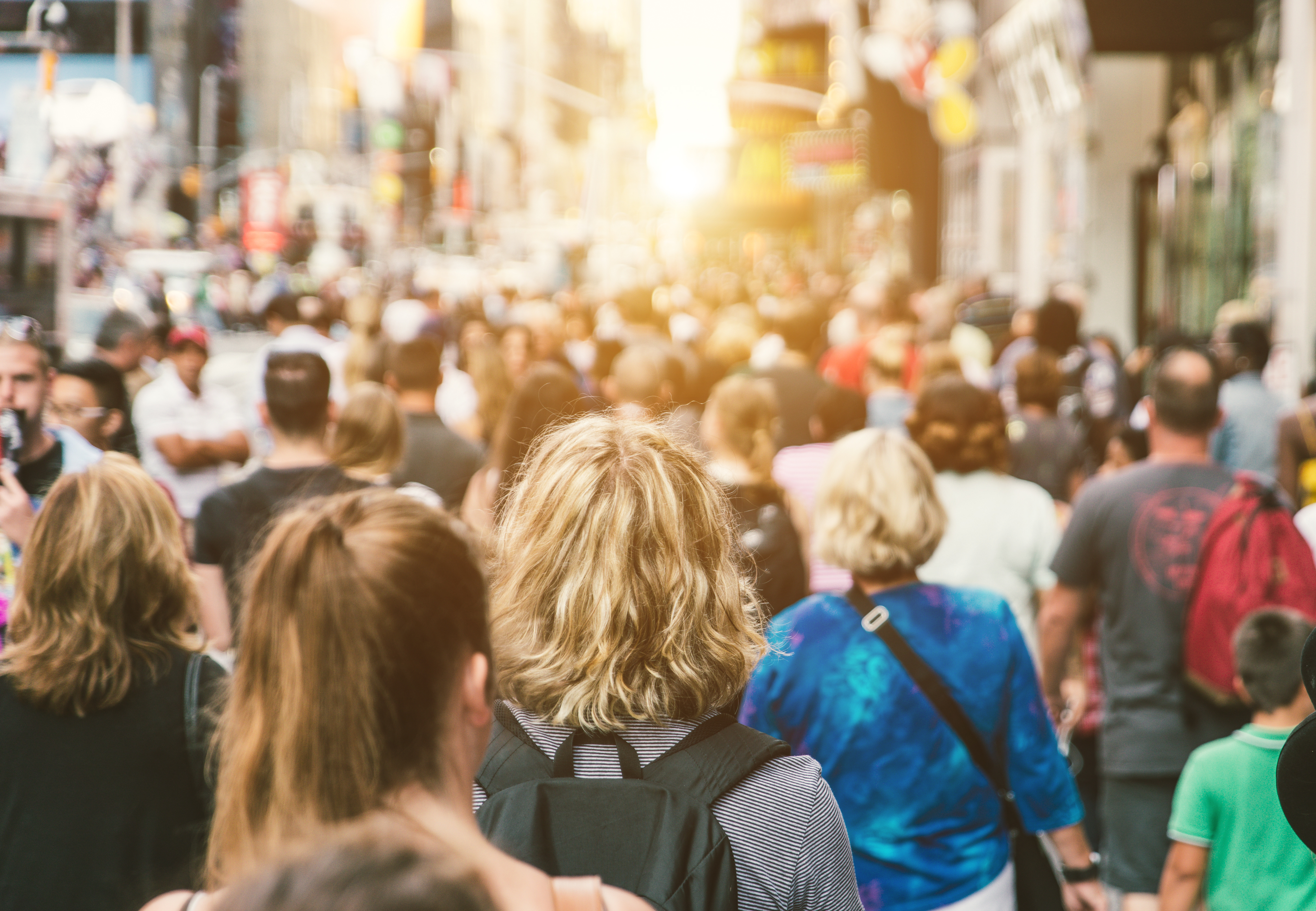 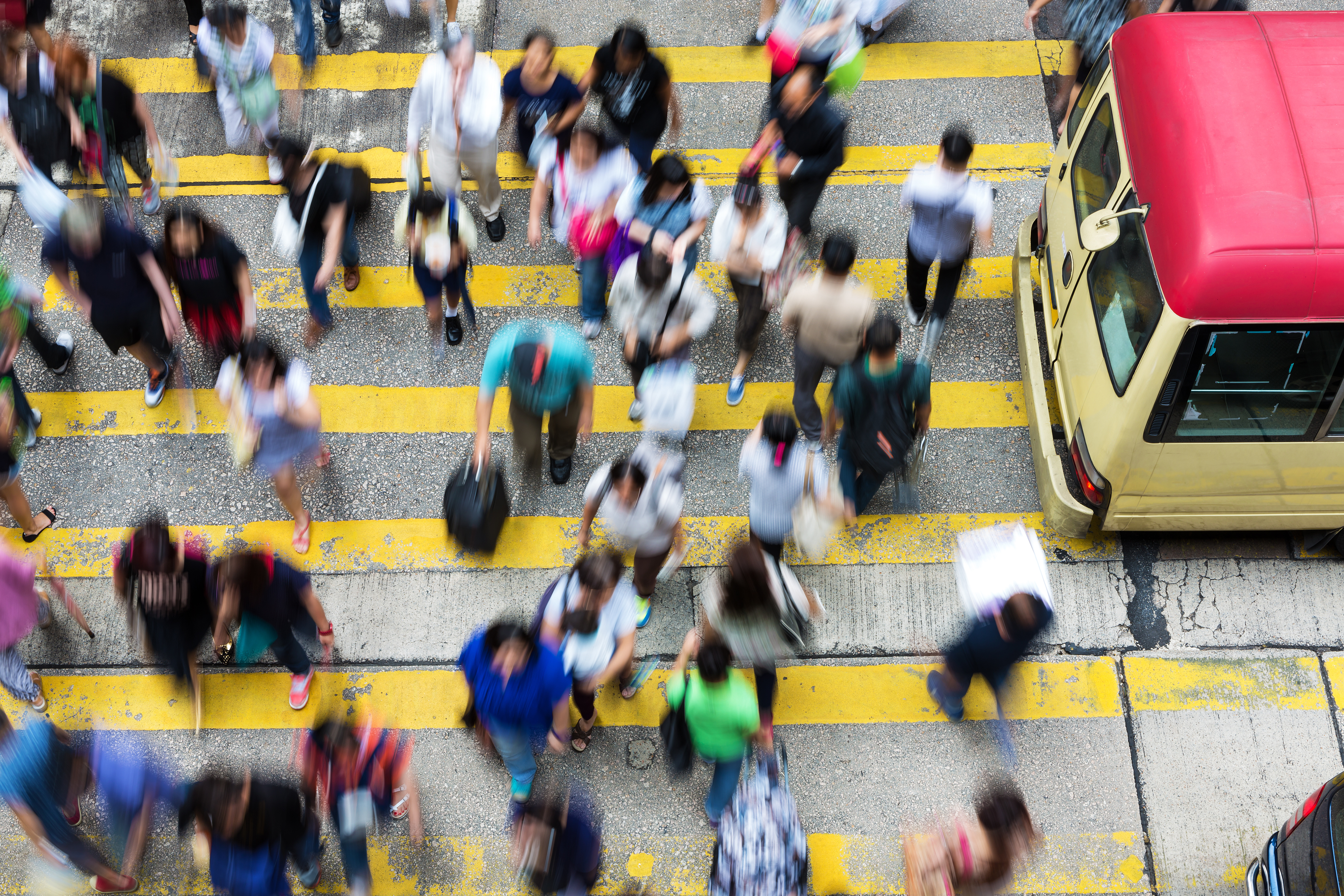 [Speaker Notes: Nashville is already on par with other major cities when it comes to activity.

This solution offers fast, reliable service through downtown for those looking to get home.

It also offers convenient, easy options to get downtown and enjoy our city.]
A responsible investment
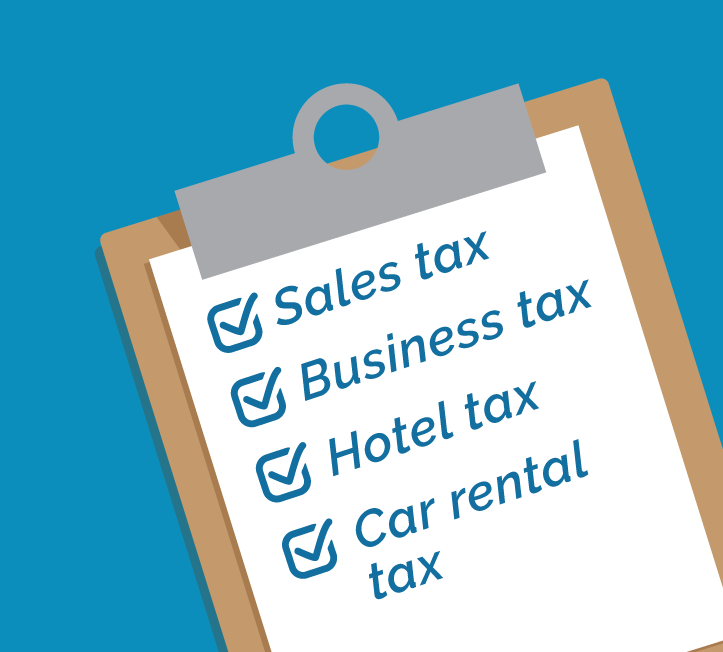 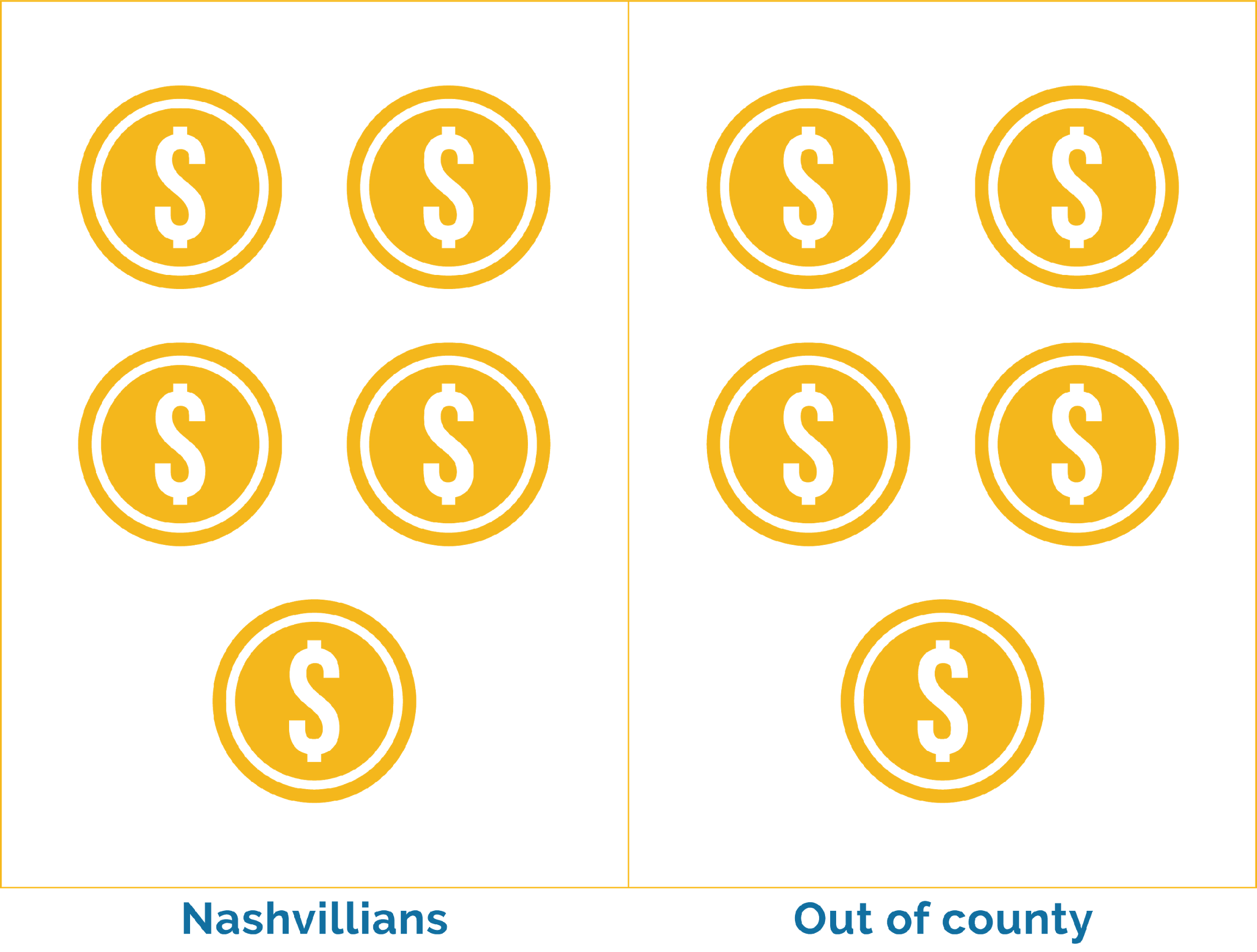 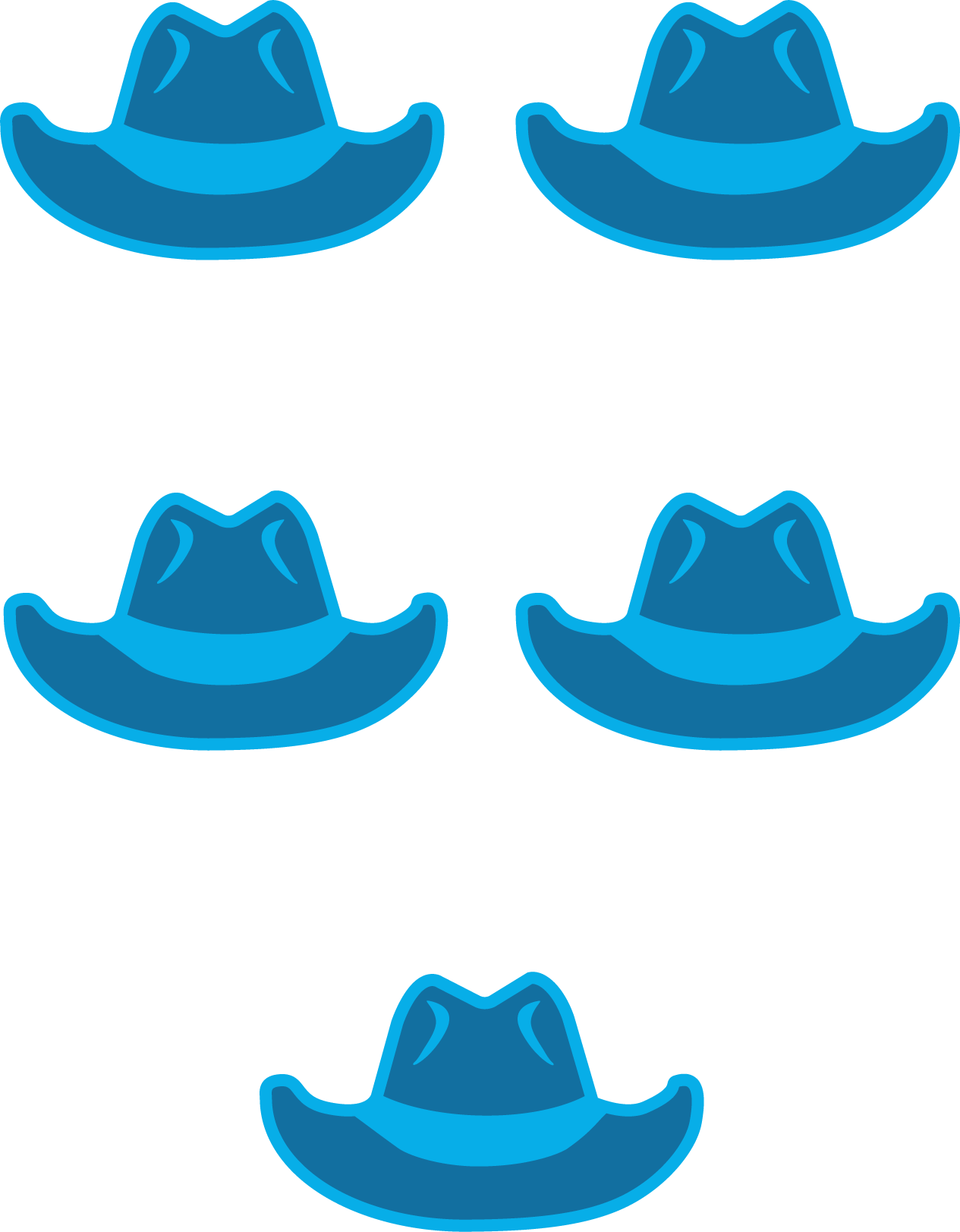 47% paid for by those outside Davidson County
[Speaker Notes: Now, let’s talk about money.

Revenue will be raised through four types of surcharges:
Sales tax (2018-2023: $0.05; after 2023: $0.01)
Business tax (20%)
Hotel tax (¼ percent surcharge on the hotel/motel tax, graduating to three-eighths of a percent in 2023)
Car rental tax (20%)

These sources will give us a revenue base that is shared by visitors and tourists.

Half of the investment comes from outside the county, but residents will enjoy 100 percent of the benefit.
A 3rd party auditor has reviewed the financing plan and issued a statement that it is reasonable, which has also been approved by the State Comptroller.]
What will it cost me?
2018-2023
After 2023
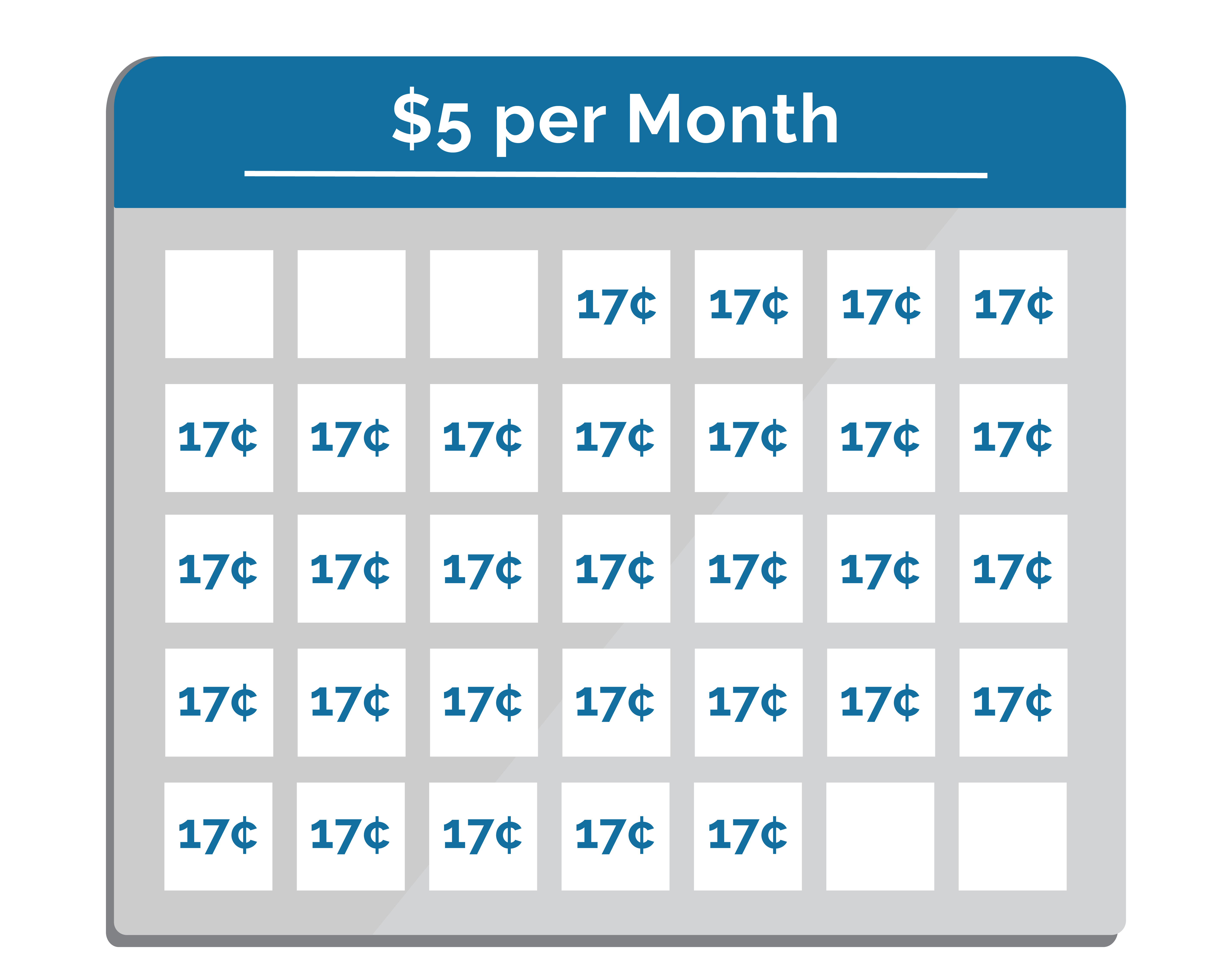 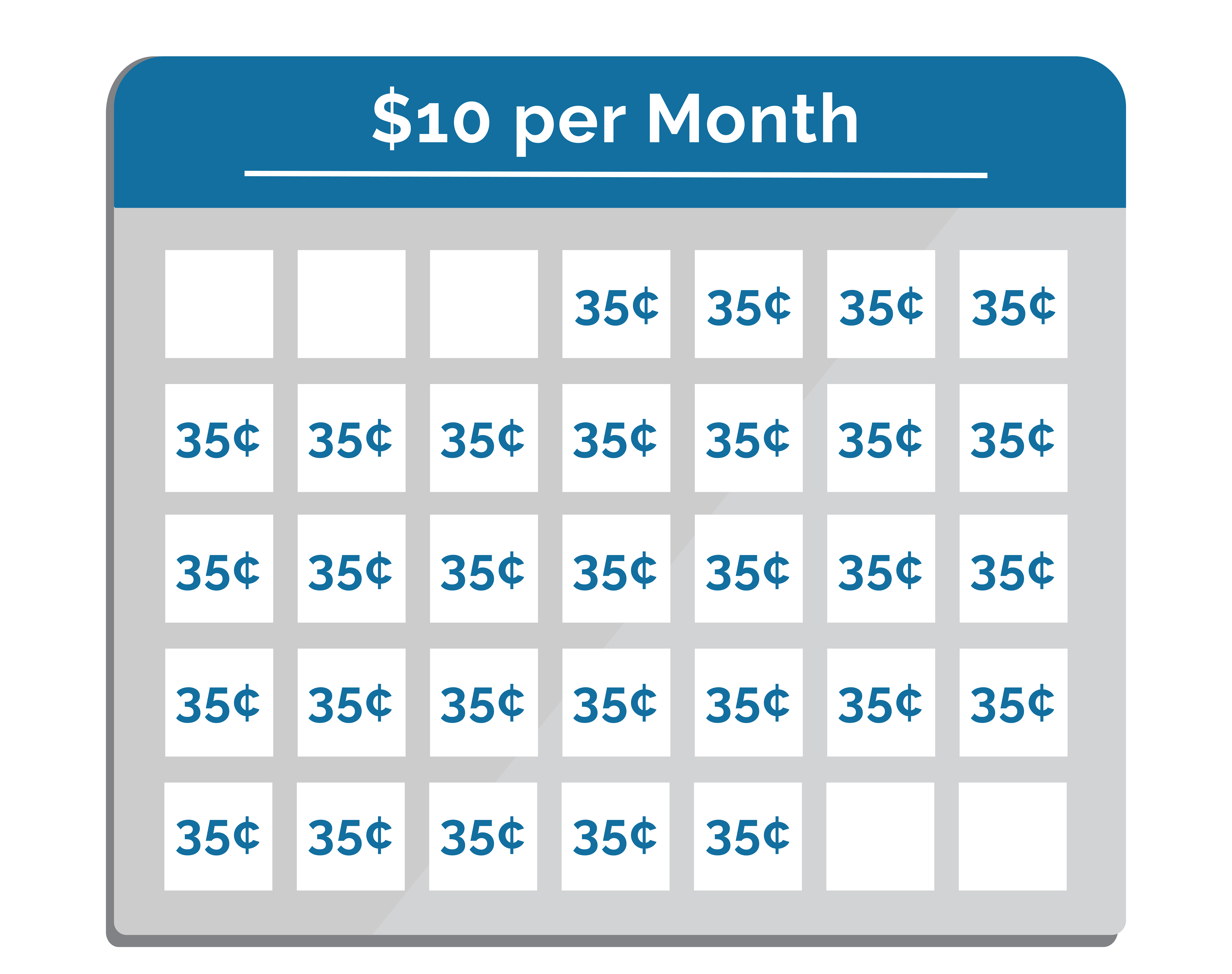 *Sales tax impact
[Speaker Notes: What does that increase in sales tax mean for you? 

17 cents a day (2018-2023); 35 cents a day (after 2023)

About $5 per month per person ($5.27) from 2018-2023; About $10 per month after 2023.]
What do we get for our investment?
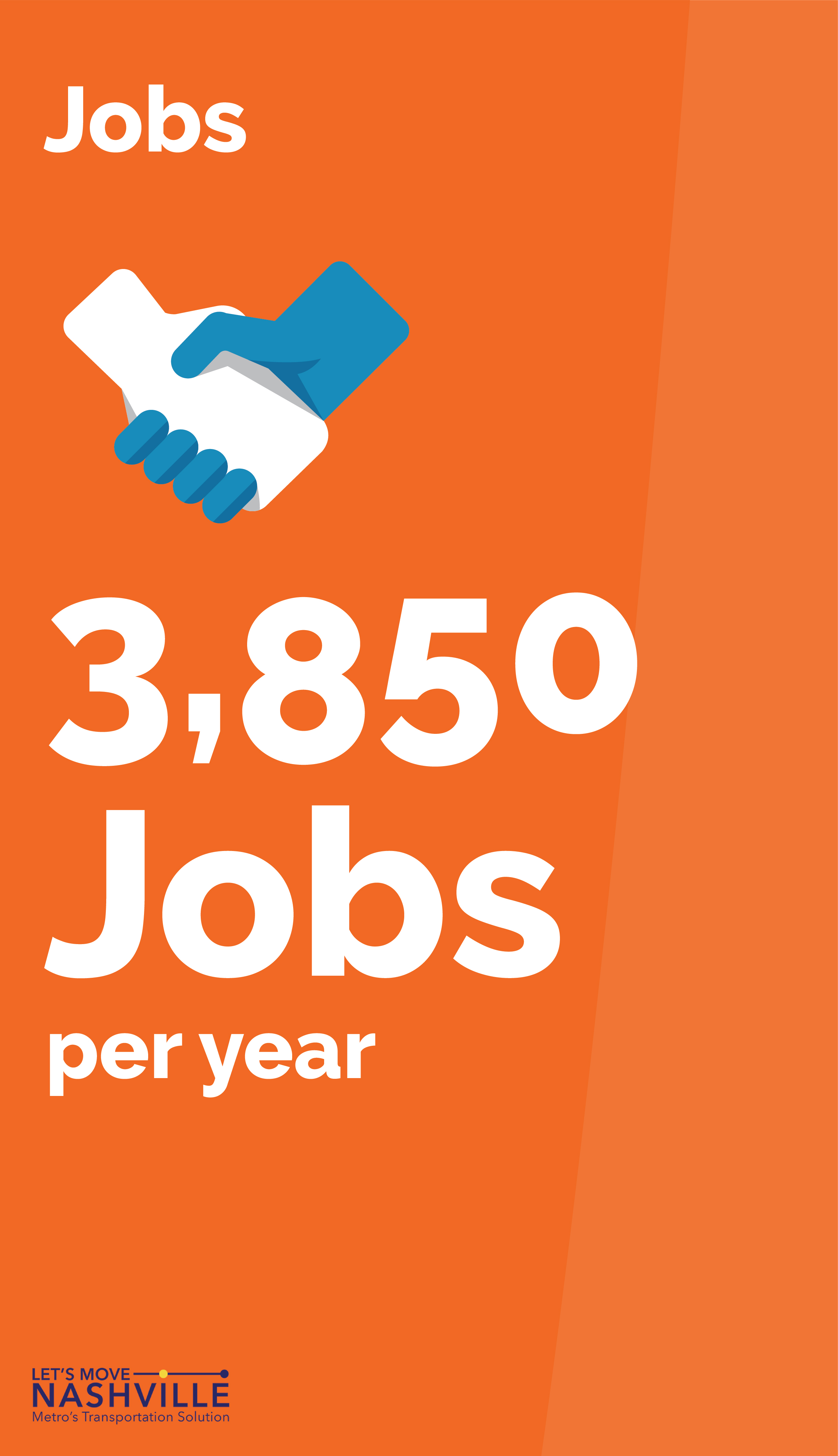 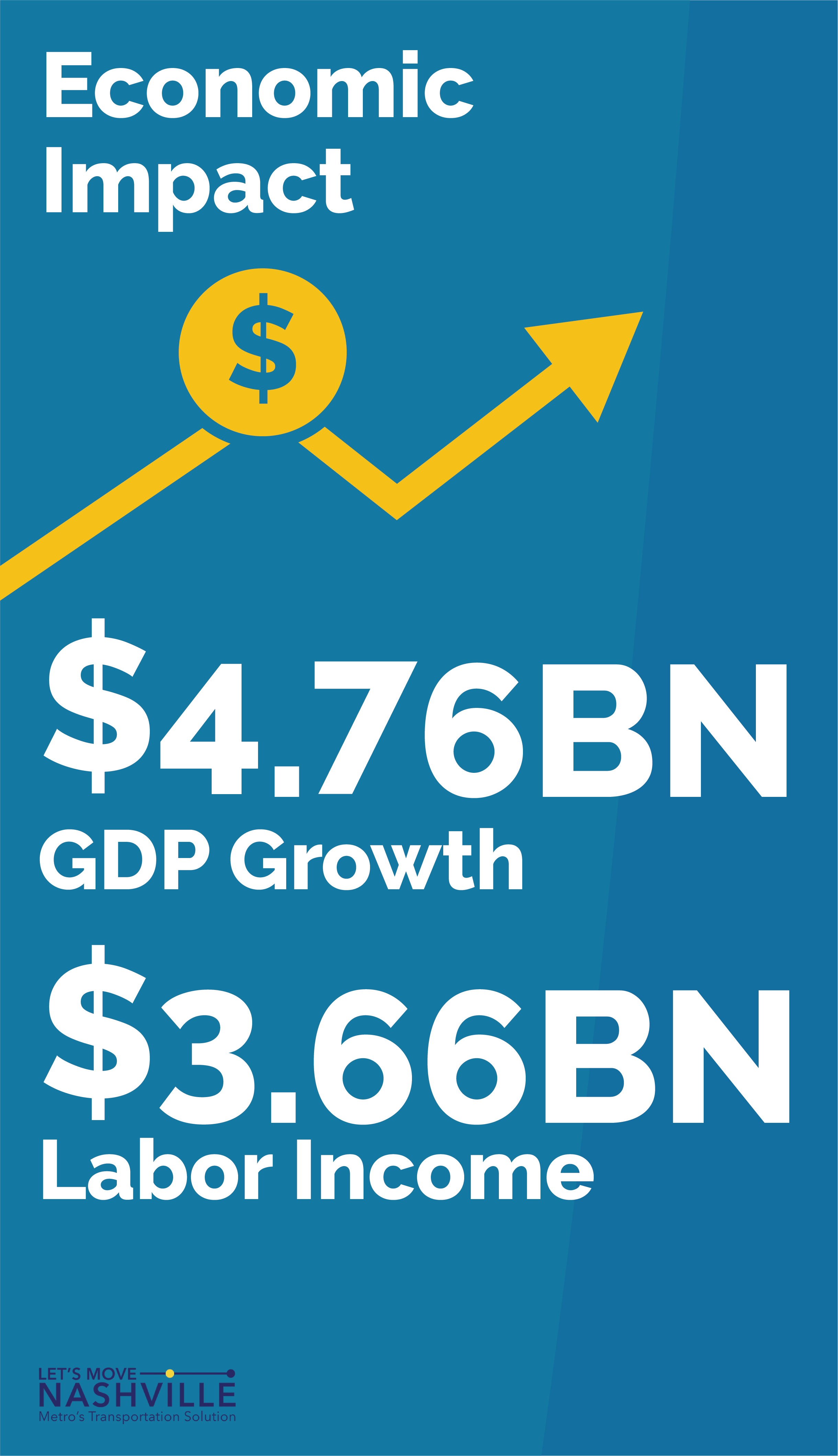 [Speaker Notes: An investment in transit means an investment in our local economy. 
Mayor is working with Council to ensure that these transit jobs will benefit local business owners, particularly women-owned and minority-owned small businesses.]
What do we get for our investment?
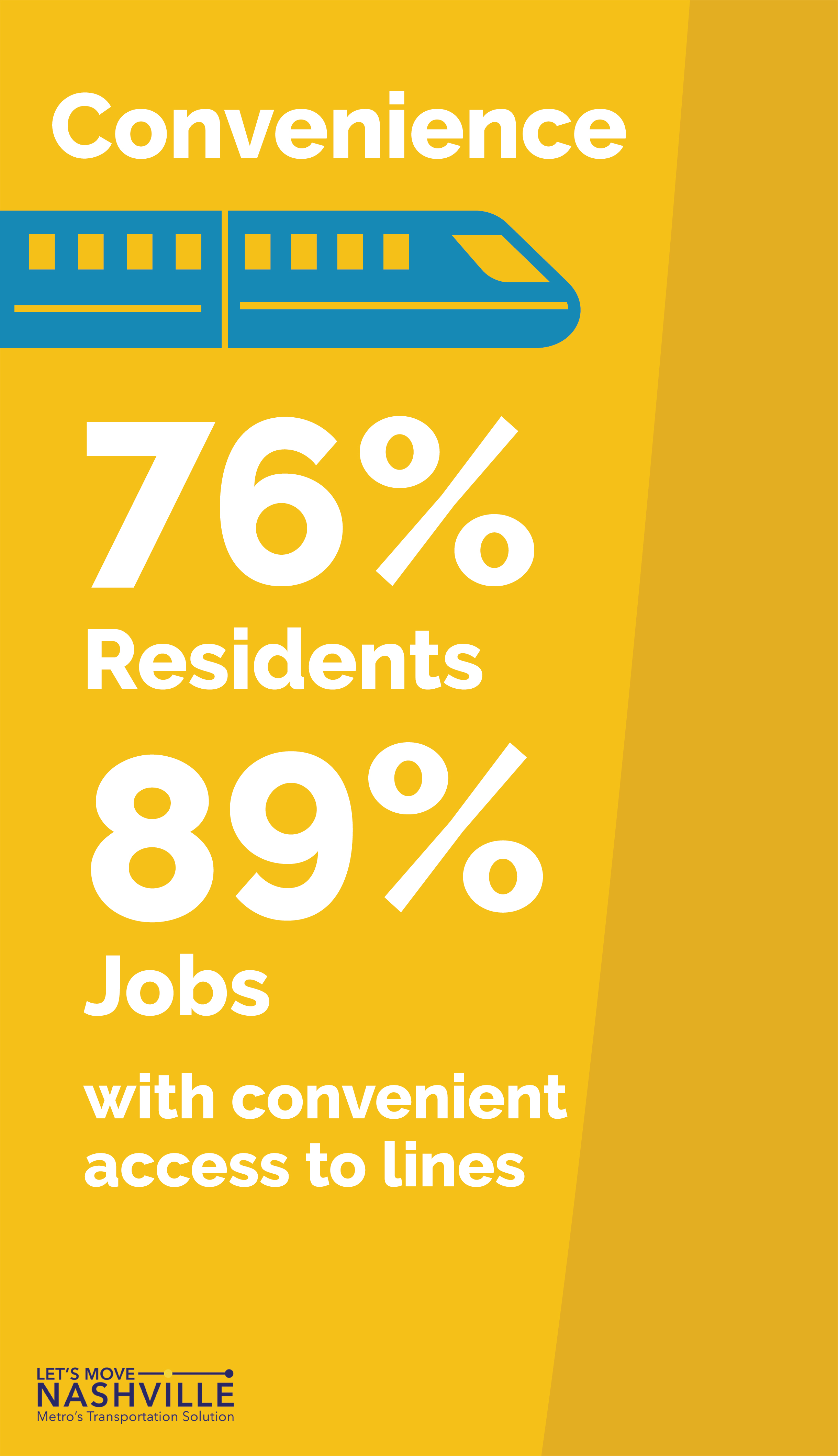 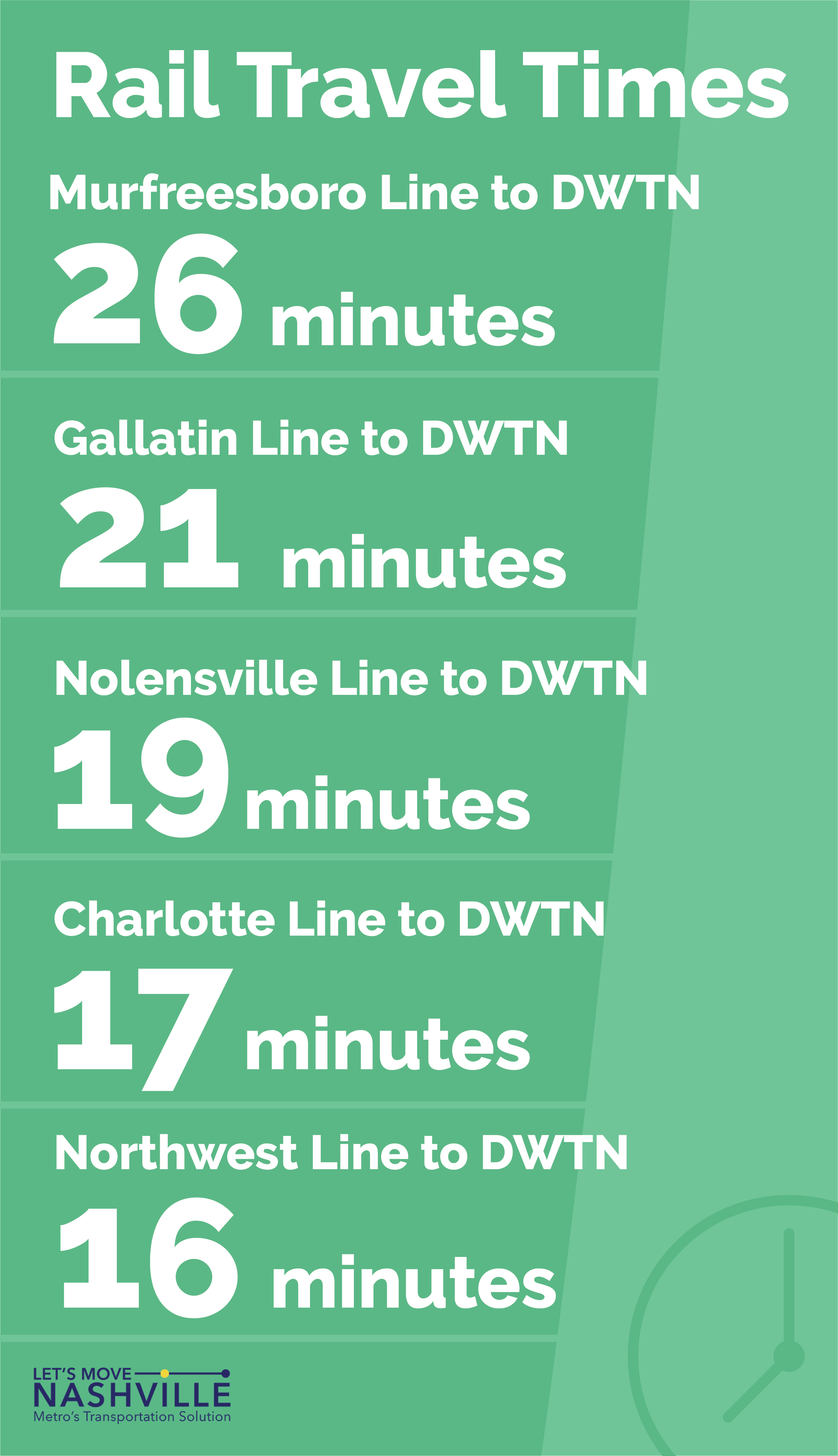 [Speaker Notes: Transit will be convenient.

Service will be fast and reliable.  When we say 26 minutes, you can count on service – rain, sleet or snow.]
What do we get for our investment?
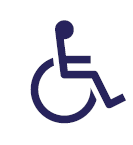 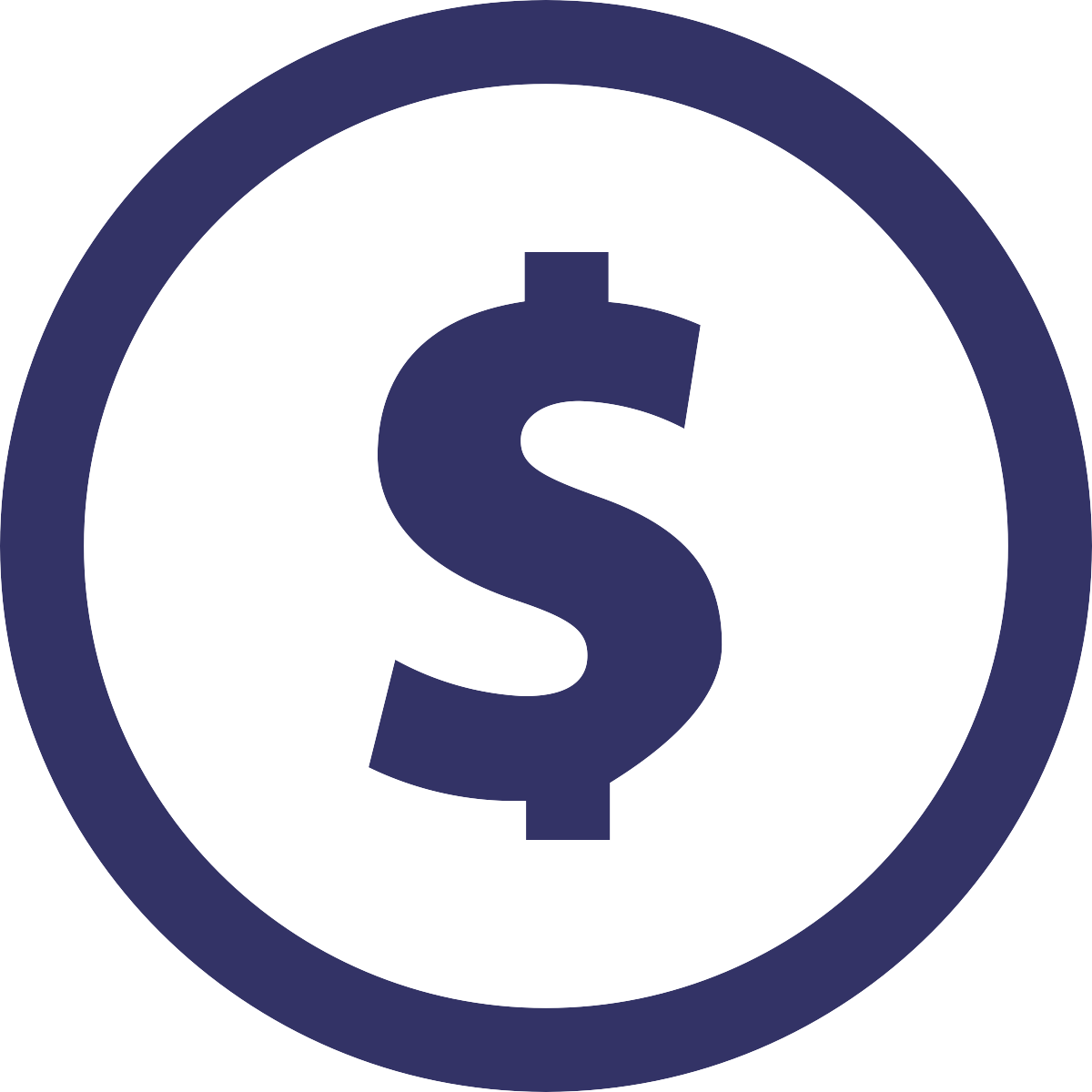 $12,000 
per year on transportation costs
85% of seniors have poor access to transportation
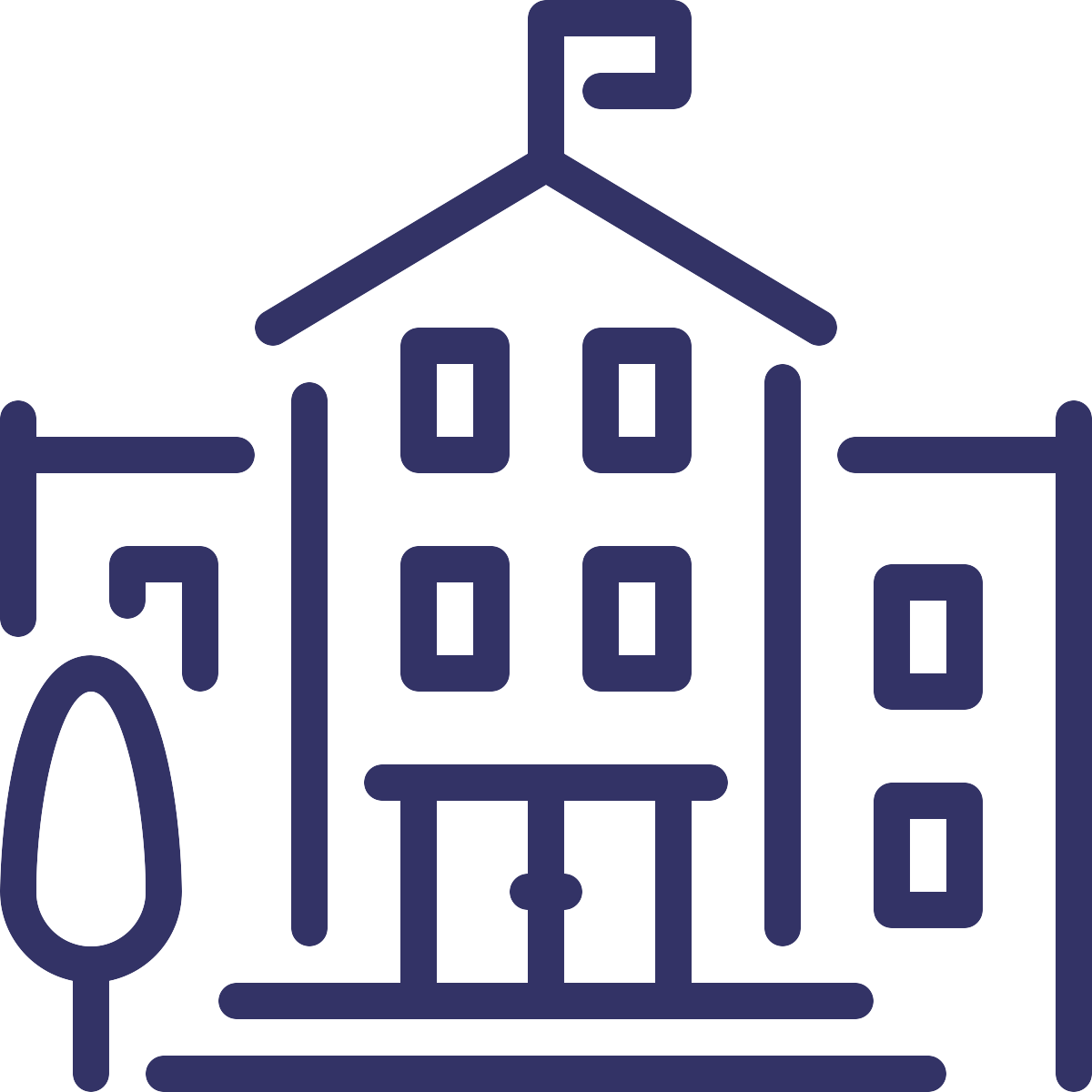 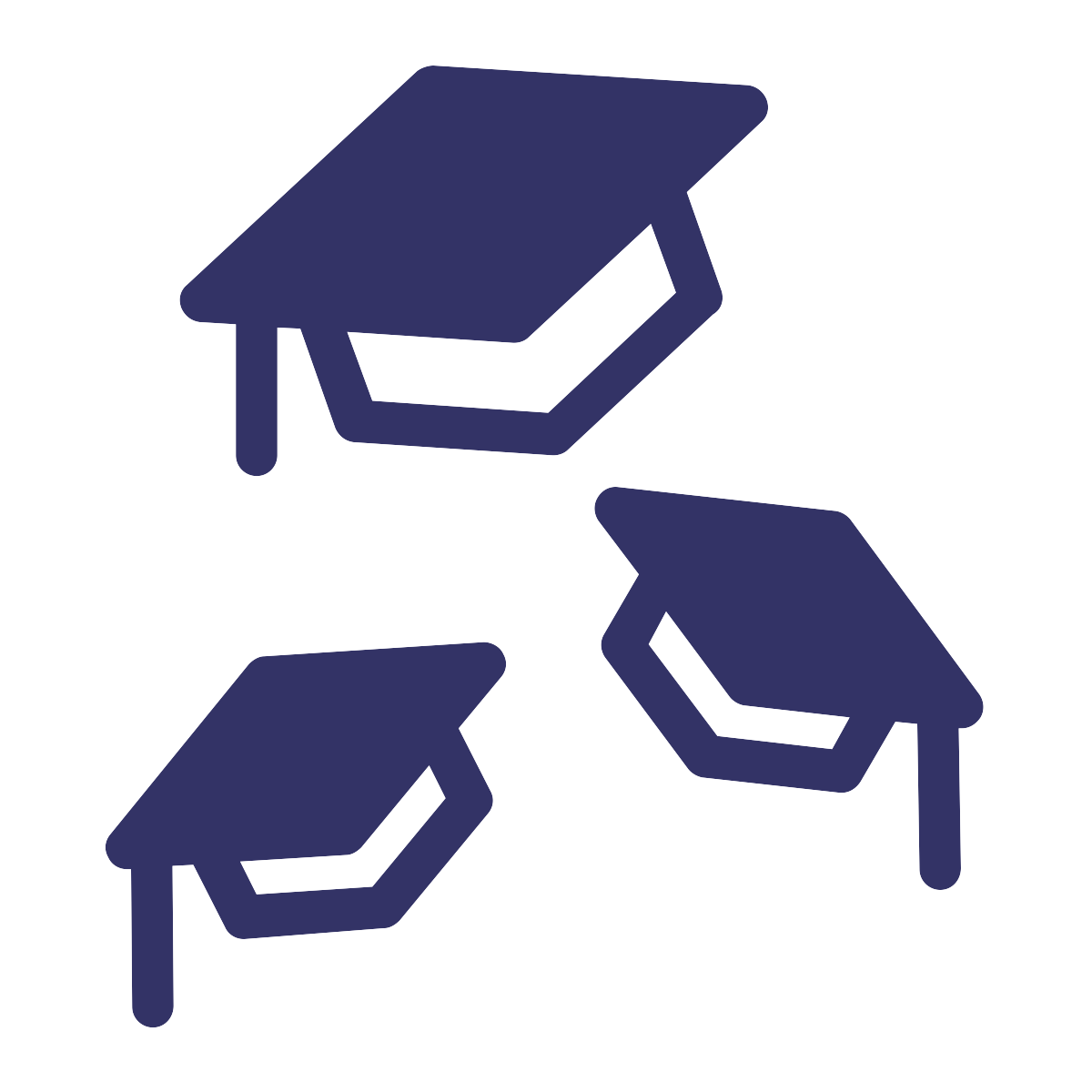 41/50 in upward mobility. Transit provides affordable access to opportunity
#2 barrier 
to graduation is transportation
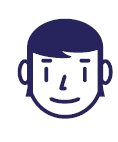 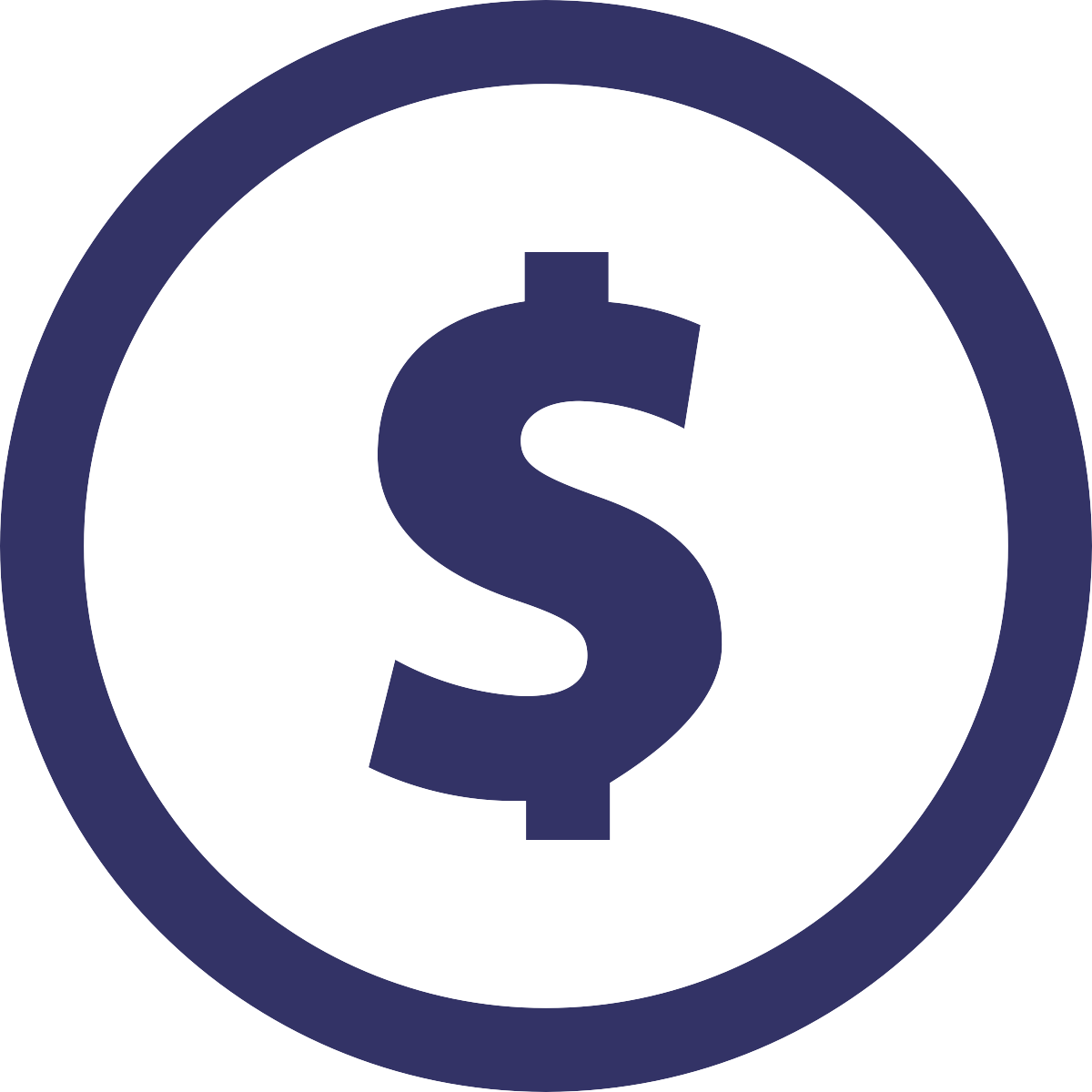 $10 per month vs. $55 per month for bus pass
93/100 in workers access to transportation
[Speaker Notes: An investment in transit system will reduce cost burdens for Nashville families and will improve access to job opportunities and school. 
These investments will serve the people of Nashville who live here today, not just our children or future people who move here.
Reduced and free fare program: Free bus passes for people experiencing poverty
Right now it costs a Nashvillian $9,000/year ($750/month) to own and maintain a car or a $5 for our monthly bus pass. Compare that to a $10 contribution via sales tax. 
Transit and Affordability Taskforce: Mayor also convened a taskforce to look into how to prevent displacement of both housing and small businesses along the transit corridors.]
What do we get for our investment?
85% smog
37% GHG emissions from transportation sector
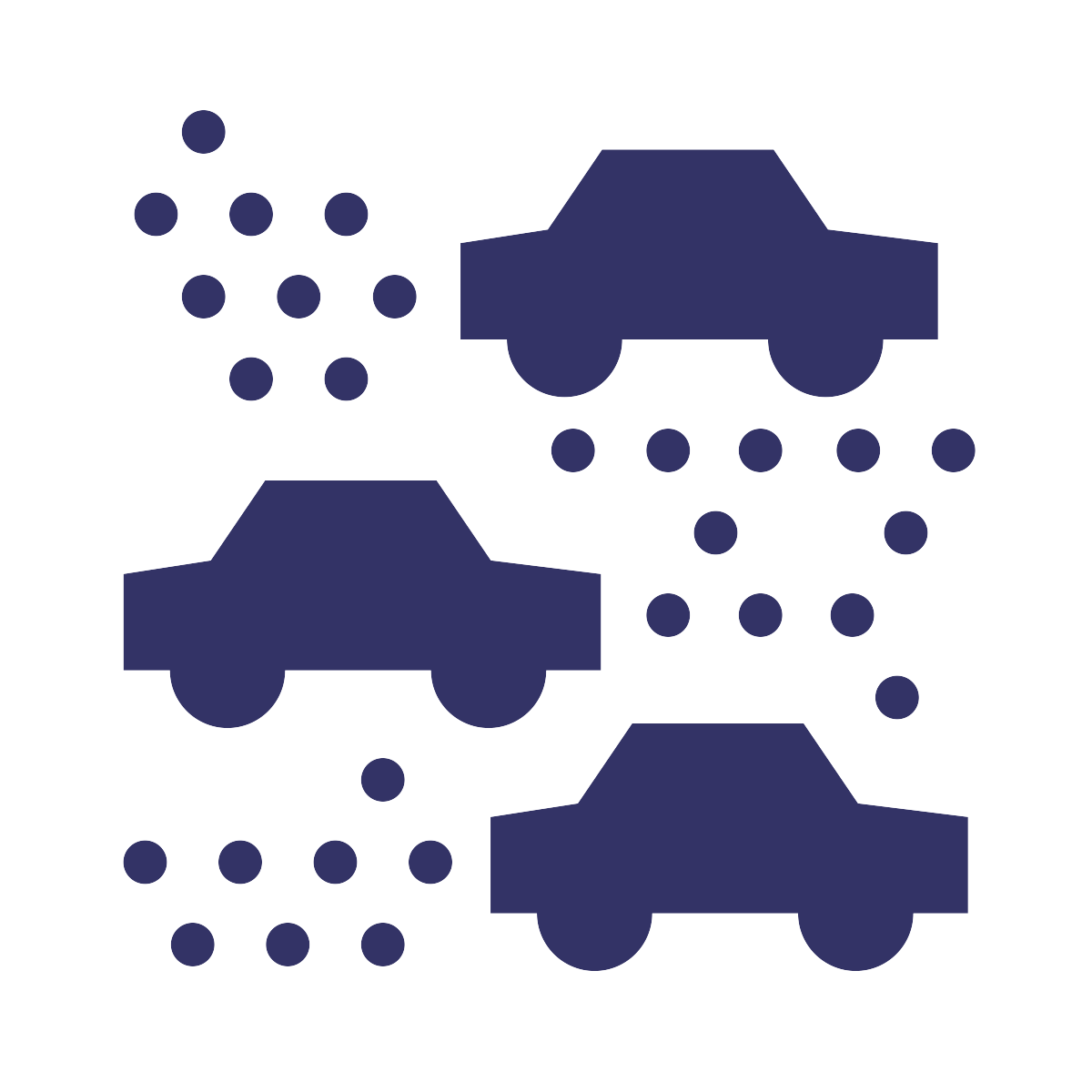 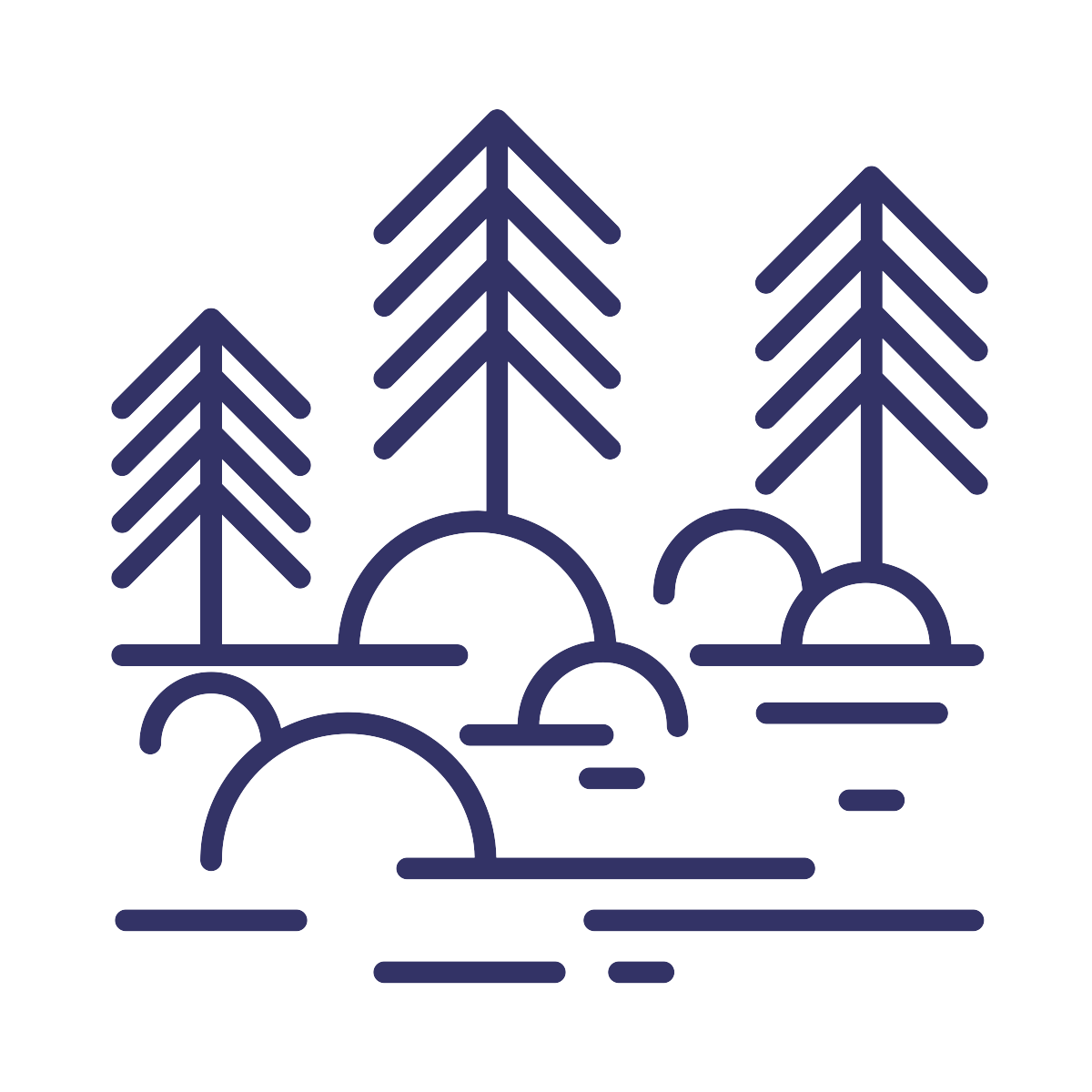 20 acres of open space lost per day since 1999
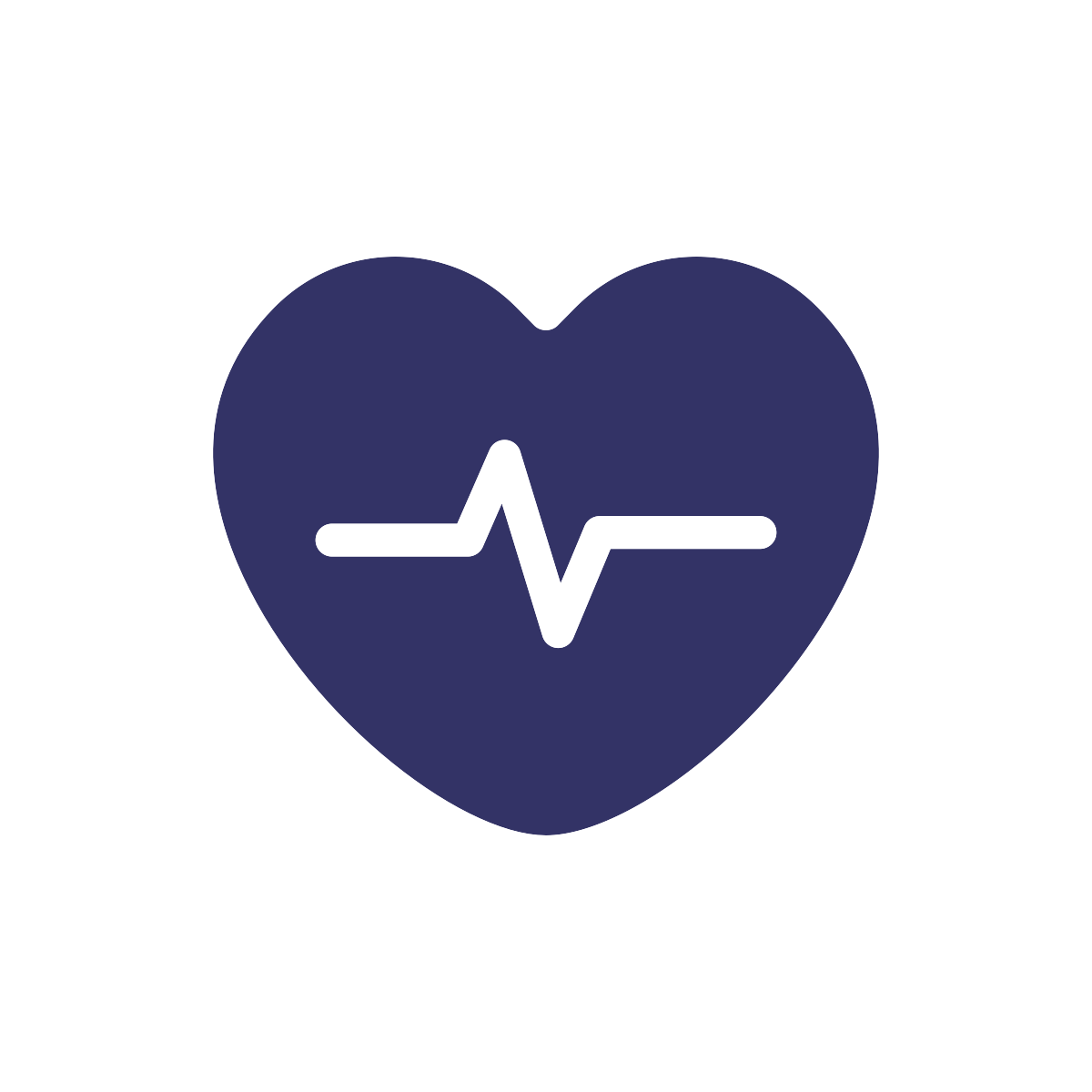 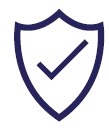 5x safer. Fewer traffic accidents in cities with transit
$255 million per year in obesity-related healthcare costs
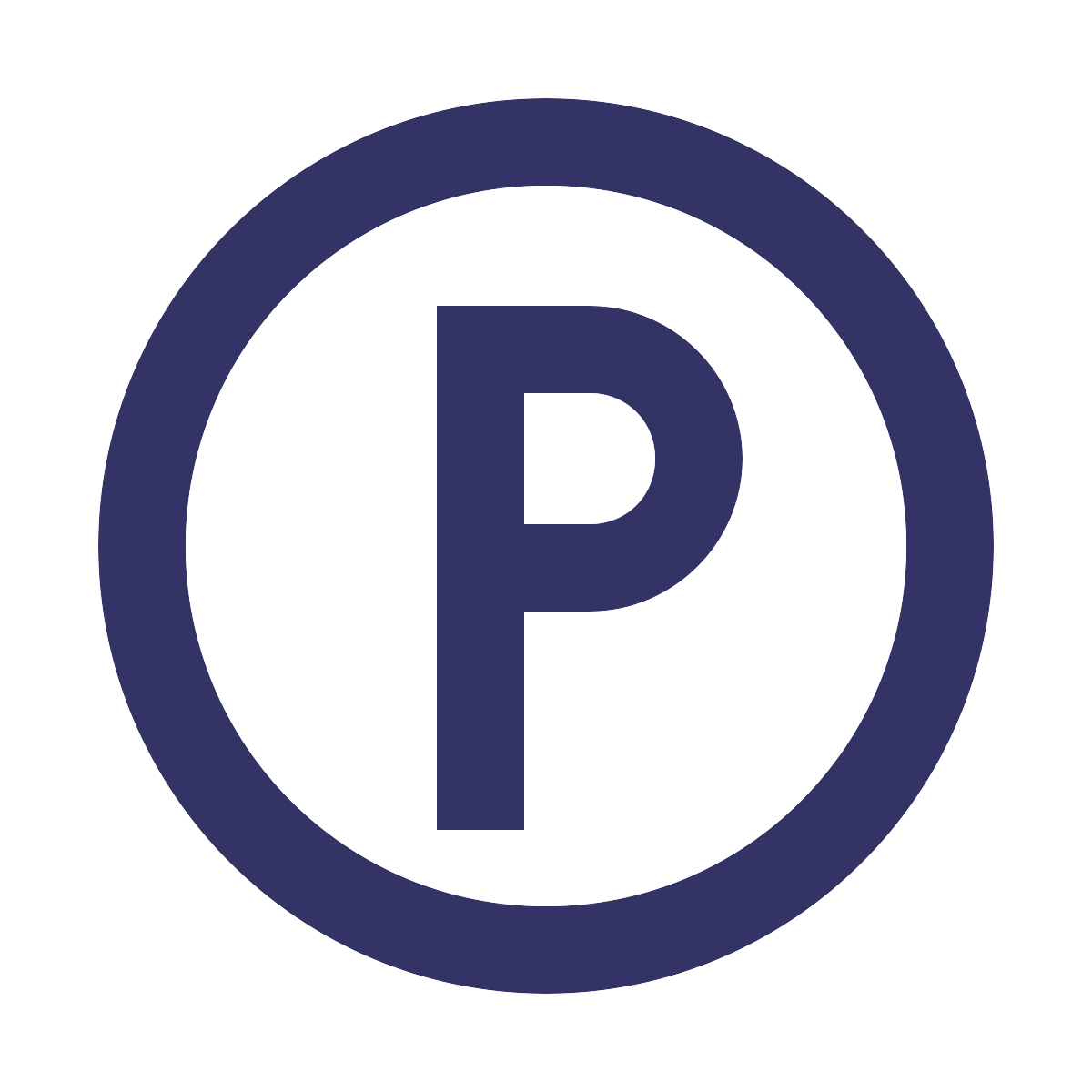 Save $85 in downtown event parking
Save $6,000 per year if your spouse or child rides and doesn’t require an extra car
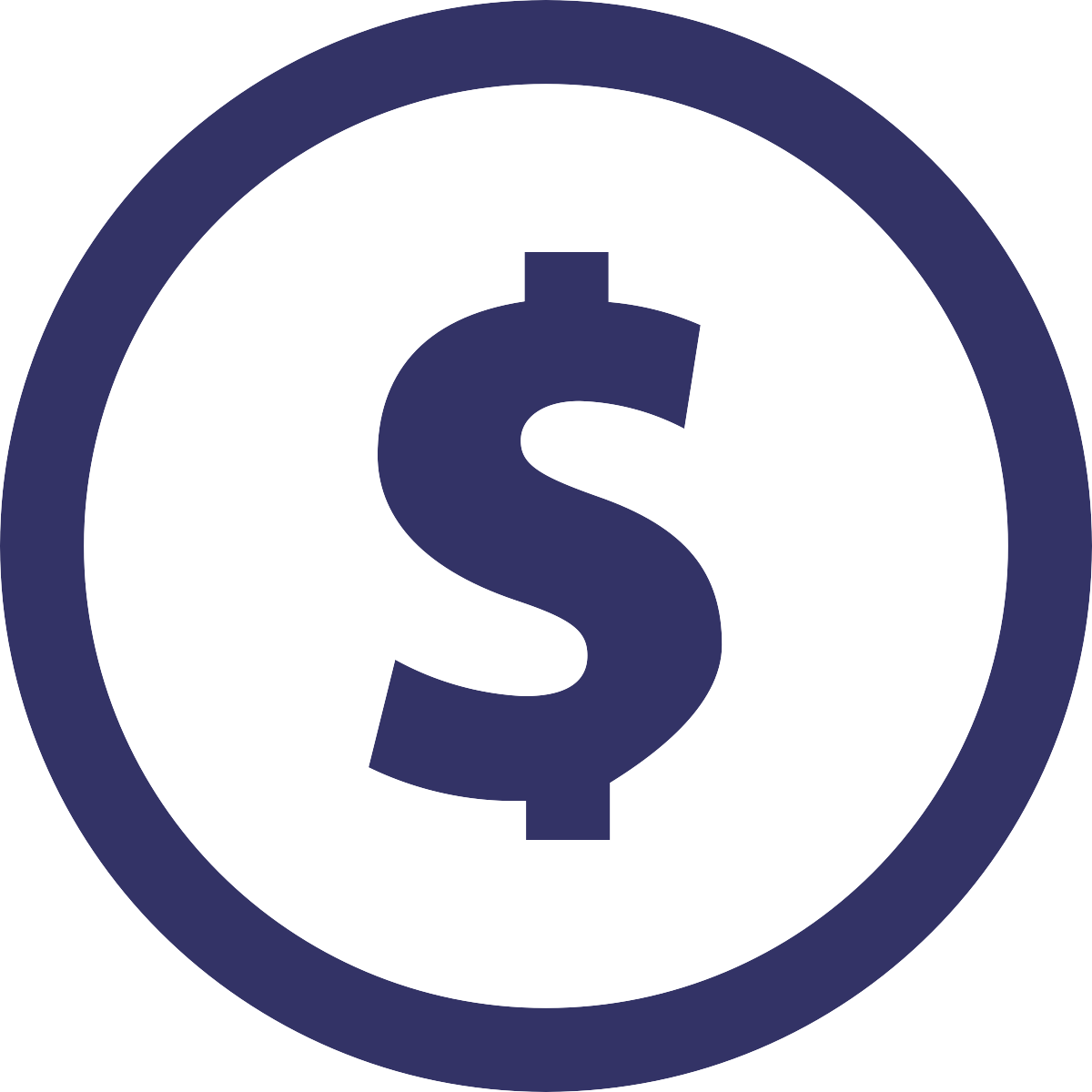 [Speaker Notes: Transit investments benefit everyone:
Transit will help us improve our air and preserve more open space.
It will encourage more physical activity, which will reduce our obesity-related healthcare costs.
Transit-oriented communities are 5x safer than car-oriented ones. 
And even if you don’t plan on using it every day, you might use to come downtown for a Predators came and/or your spouse or teenager may choose to use it, saving you the expenses of an additional vehicle.]
What’s next
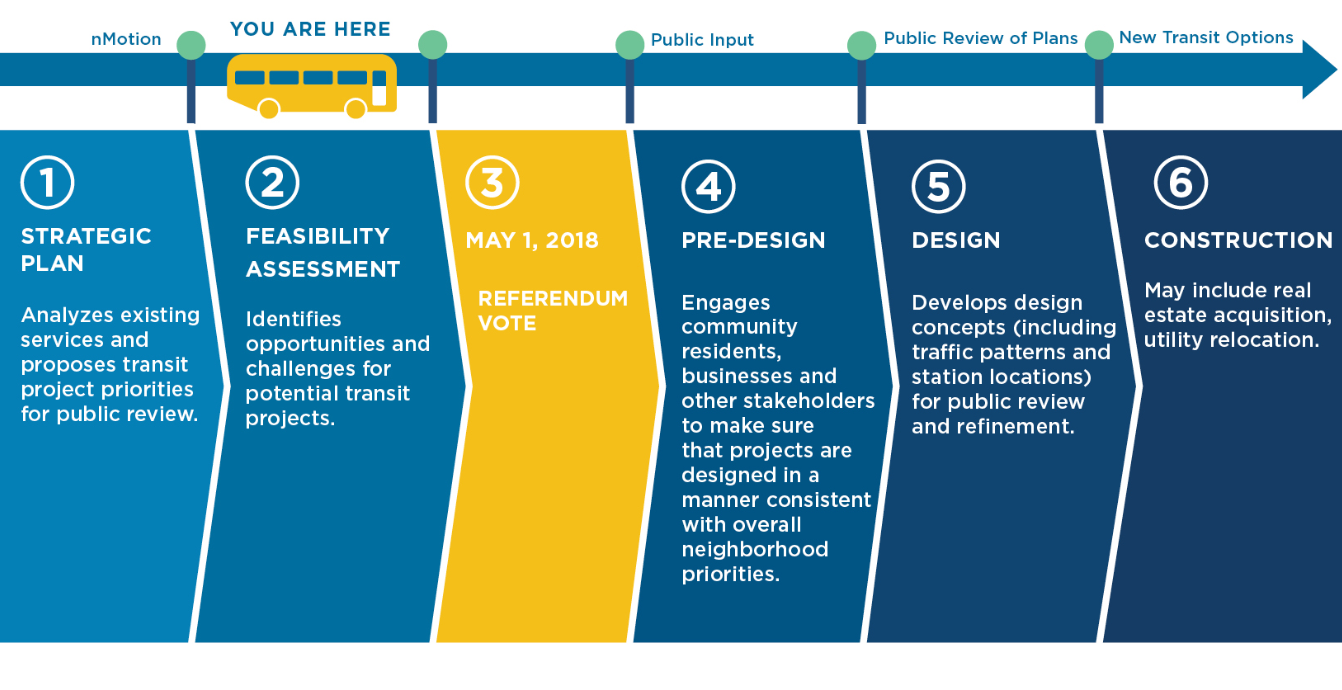 [Speaker Notes: From NashvilleNext to nMotion, this plan is based on years of strategic planning and public input.

The plan will bring greater transportation options and will benefit Nashvillians as we try to get to work, home and around the city.

To make it happen, we now have the opportunity to act. 

There will be a countywide referendum election on May 1, 2018, where you’ll be able to vote. Mark your calendar!]
Thank You!
[Speaker Notes: Thank you for the opportunity to share Metro’s Transportation Solution with you. We hope you agree this is an exciting opportunity for Nashville. I look forward to hearing your questions and comments. Thank you!]
Appendix
What is Rapid Bus?
Features May Include
10-15 Min Service Frequency
Dedicated Lanes Where Feasible
Pedestrian and Bike Improvements
Intersection and Signal Upgrades (TSP)
Queue Jumps (By-Pass Lanes at Signaled Intersections)
Shelters, Real Time Information, Level Boarding, Off Board Fare Collection
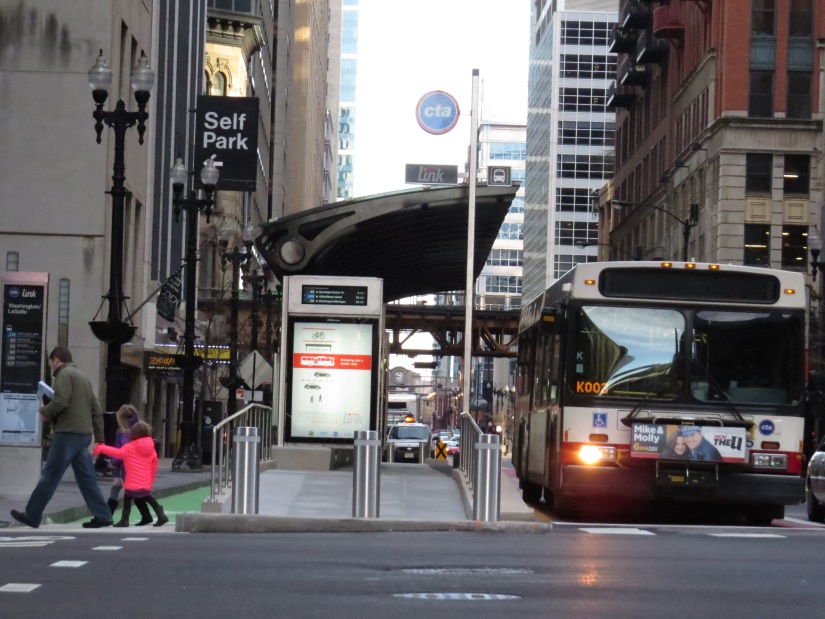 [Speaker Notes: And here’s the part of the plan that you may have already heard about—light rail and rapid bus. It’s a wide web of a network, spanning along the pikes from Bordeaux to Hillsboro to Nolensville.  

Light rail and rapid bus are new to Nashville but have been successful in other cities, since they can provide higher capacity, faster trips than traditional buses. They carry more people, make fewer stops, and have greater reliability. 

4 rapid bus corridors along Bordeaux, Dickerson, Hillsboro, and West End. Rapid Bus
May Include
10-15 Min Service Frequency
Dedicated Lanes Where Feasible
Pedestrian and Bike Improvements
Intersection and Signal Upgrades (TSP)
Queue Jumps (By-Pass Lanes at Signaled Intersections)
Shelters, Real Time Information, Level Boarding, Off Board Fare Collection]
Nashville Underground
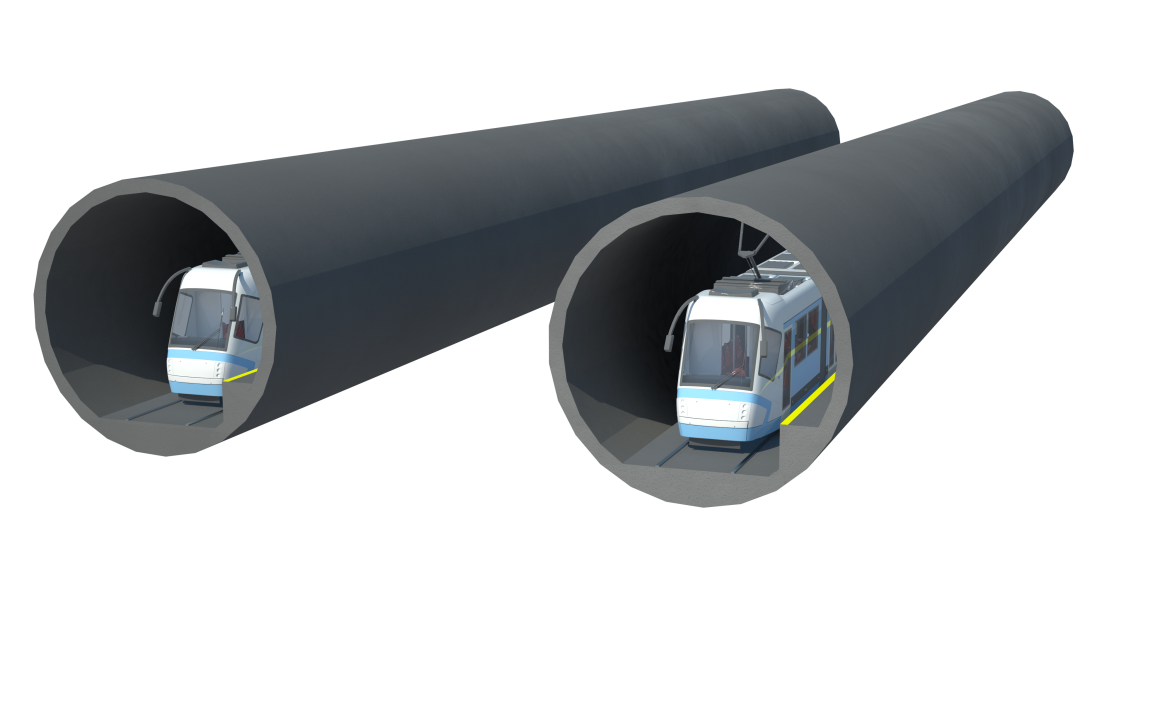 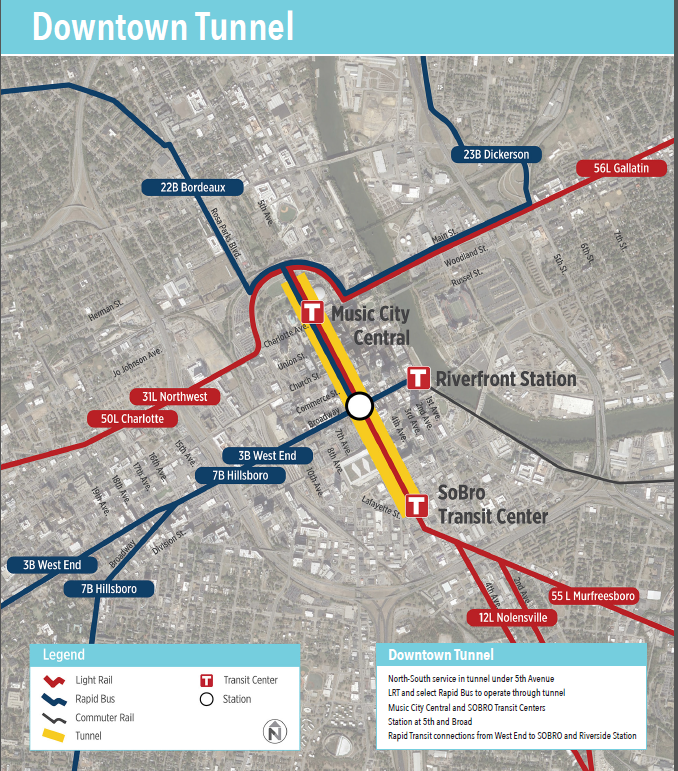 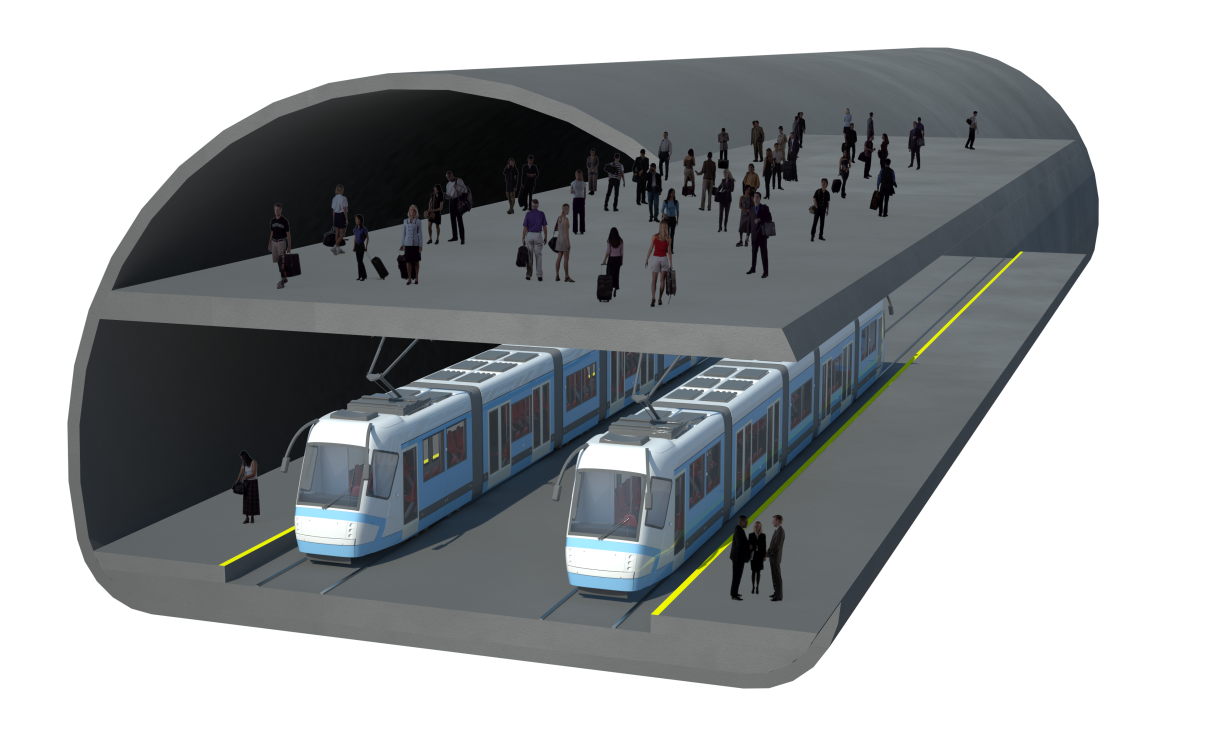 [Speaker Notes: The plan calls for a tunnel that can accommodate both buses and light rail, making three underground stops along 5th Avenue, and letting thousands of passengers breeze their way around downtown traffic, keeping deliveries and pedestrians and commerce separate from commuters.   

We looked at a variety of alignments, and looked at what was going on at and below the street, the bedrock, the technology that is available and what other cities have done with building underground tunnels, and we are convinced that there’s too much going on downtown streets and there’s no way around it: A tunnel is a critical strategy to help keep Nashville moving. We know this is bold. But we think this is exactly the kind of thinking that will make this plan successful.

The tunnel would be 40-50 feet below the surface and up to 60 feet wide, with a double-track, twin-bore design. It would carry both light rail and buses operating on the same lanes—with the rails would be sunken just like they are on a lot of streetcar routes so buses can drive right on tio of them.

Tunnel Notes:
1.8 miles; $936 million, for both rapid bus and light rail routes.]
Mobility on Demand
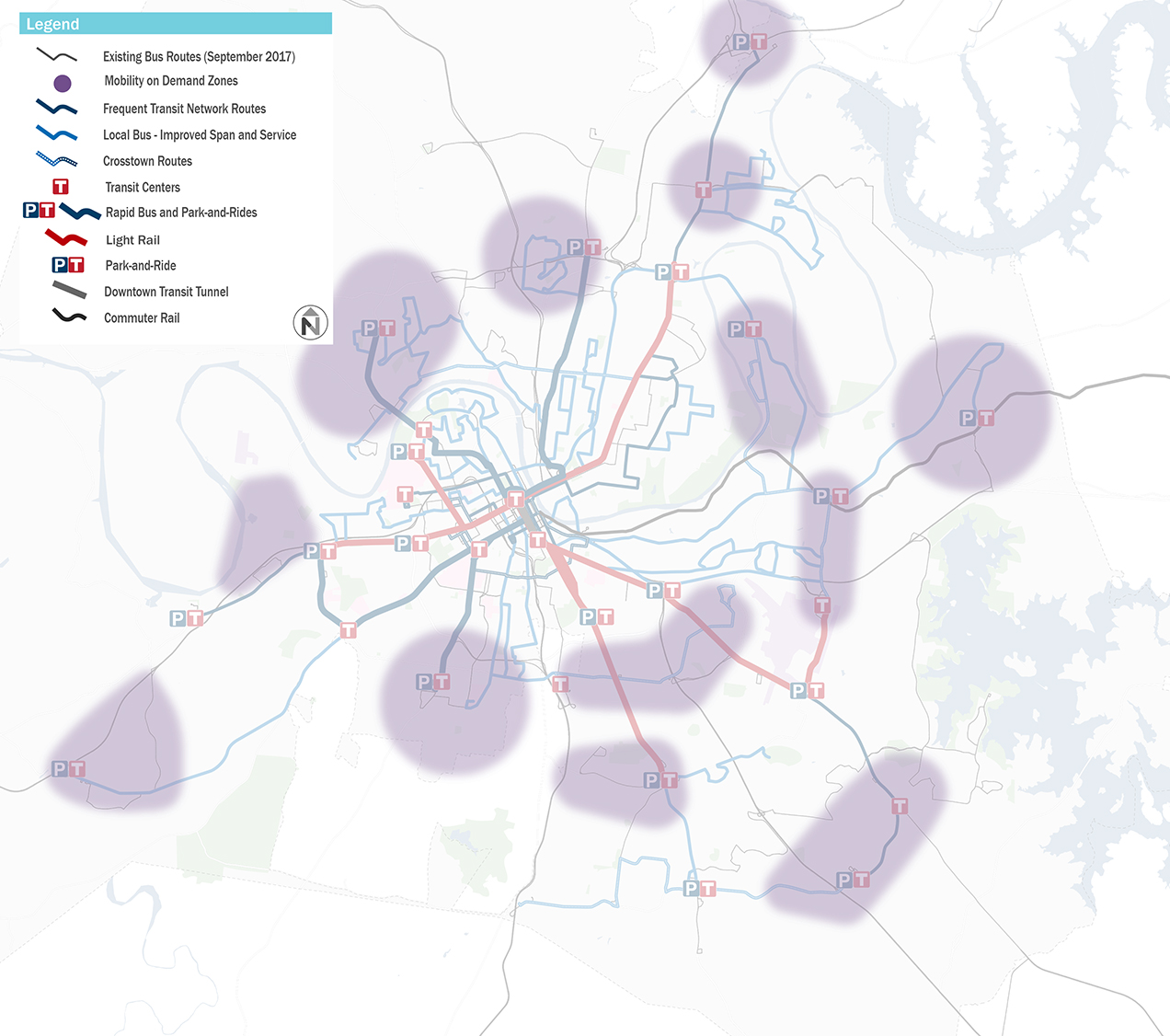 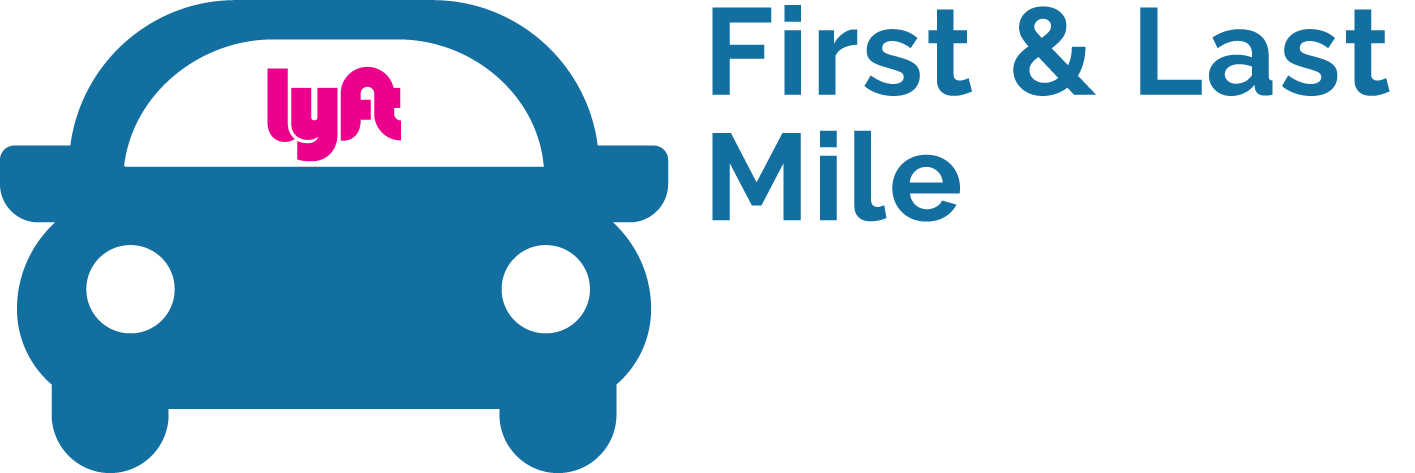 [Speaker Notes: Your bus system is only as good as the access to your nearest bus stop, so our plan includes more sidewalks and improved crosswalks that will make it easier than ever to walk to reach bus stops. Shelters to protect against the elements. Transit centers so that you can park and get a cup of coffee before climbing aboard a bus. We need to close the circuit on that last mile between your doorstep and the bus stop that a lot of people think isn’t worth the trouble. 

Mobility on Demand and Access Ride Improvements
Expanded MOD Service Areas – On-demand technology also will provide innovative “first-mile/last-mile” integrated connections.
AccessRide Expansion
Real Time Information
Integration with Outside Providers
Service that’s easier to use
Regional Branding
Unified Fare System
Expanded Digital Signage
19 Neighborhood Transit Centers
Sidewalks:
282,000 feet of new and improved sidewalks
Roadway improvements – because improved intersections are better for everyone, no matter how your travel
Intersection improvements
Signal timing and equipment upgrades
Traffic calming and school zone traffic control]
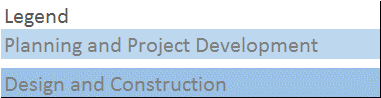 Timeline
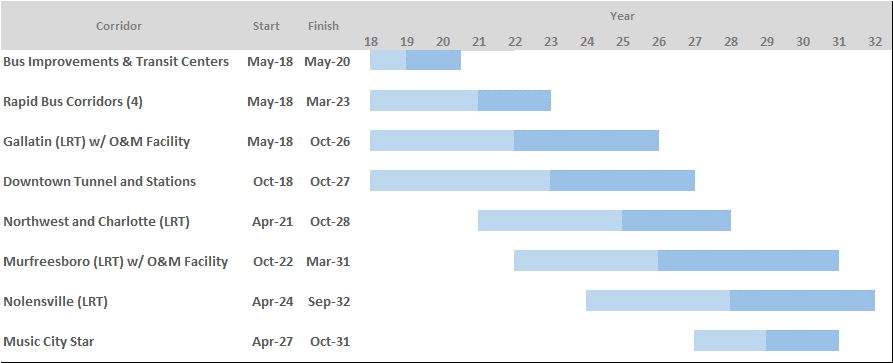 [Speaker Notes: Building an entirely new transportation network in a city that’s been around for a while takes one step at a time, starting with the bus improvements, followed up with the city’s first rapid bus routes, followed by groundbreaking on our first light rail lines. The full system will be built out in 15 years. 

2019: Frequent Transit Network
2023: Rapid Bus Corridors
2026: First Light Rail Corridor opens
2032: System complete]
Financing: Sources & Uses
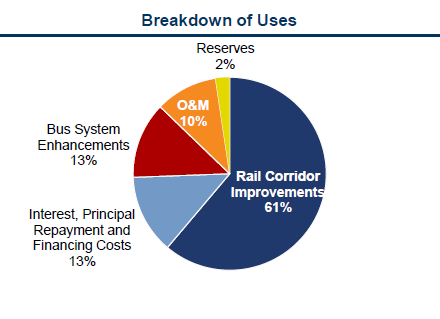 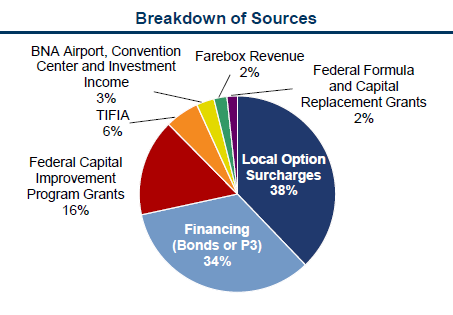